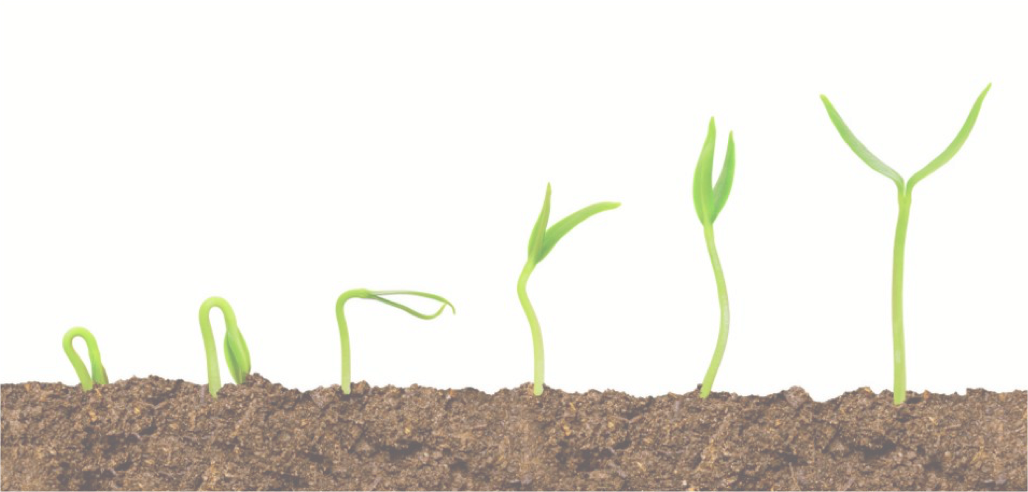 Becoming Data NativeHow BIBFRAME Extensibility Delivers Libraries A Path to Scalable, Revolutionary Evolution
Eric Miller, President and CEO
	Zepheira and The Library.Link Network
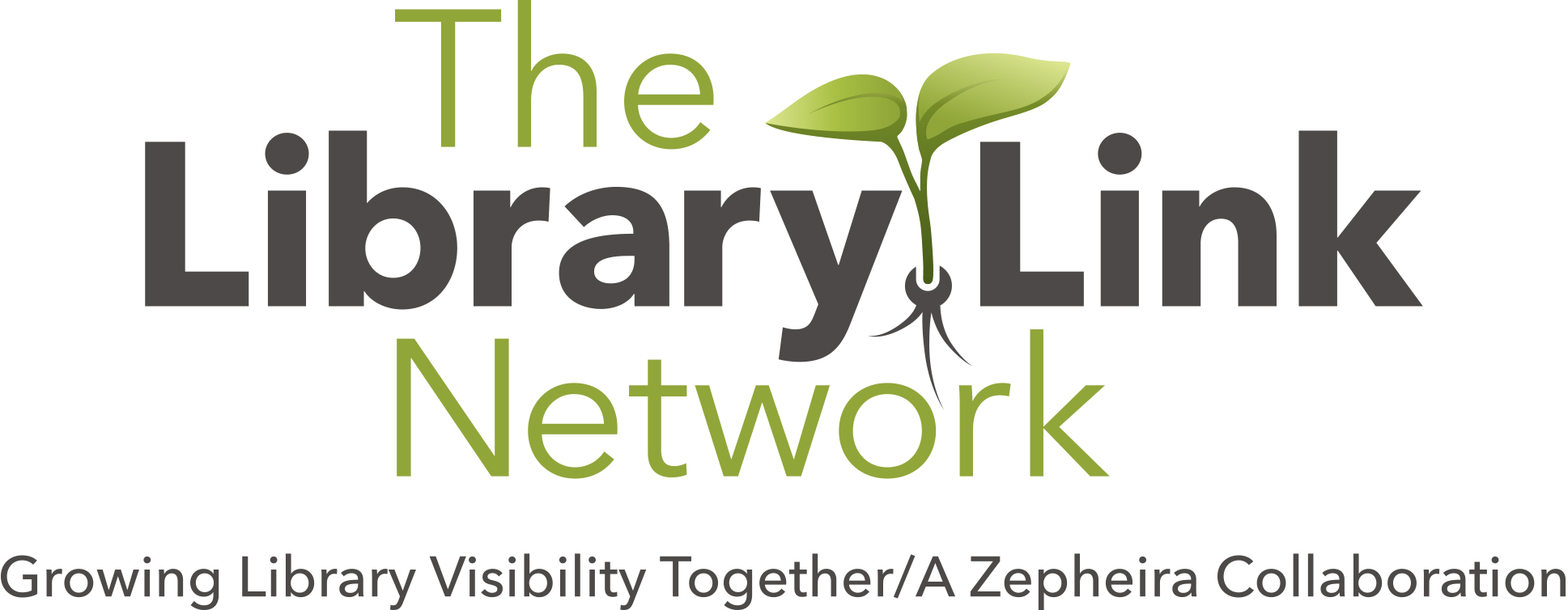 Core Tenants and Themes of BIBFRAME
Extensible
Purposeful
Collaborative 
Connected
Accessible
Contemporary
1. Extensible

Contemporary RDF foundation
Constant state of evolution
Community vocabulary MARC & much more
Archives & Rare Materials
Libraries, Locations
Serivces, Events
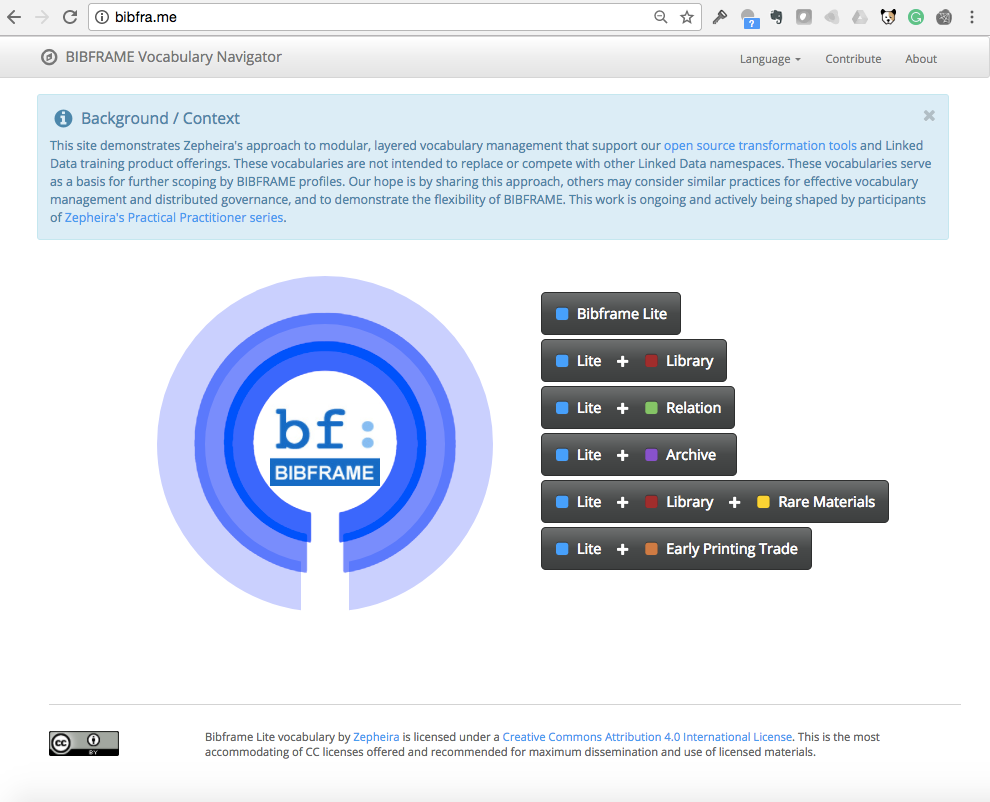 2. Purposeful    Use Linked Data with Intent
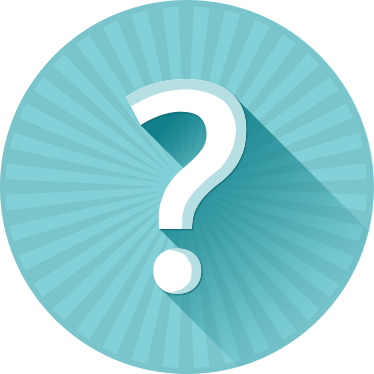 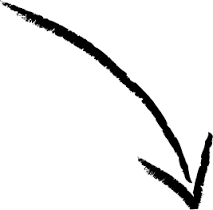 Need
Transform
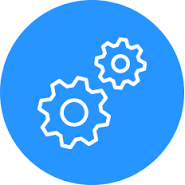 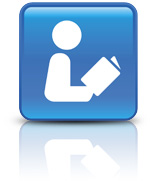 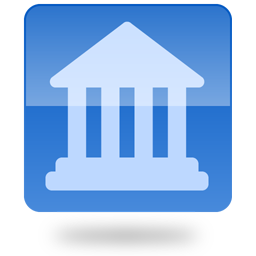 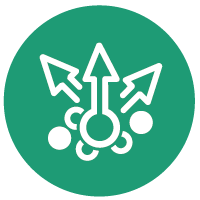 Find
Measure
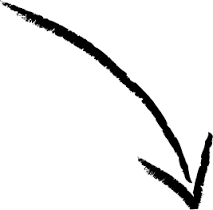 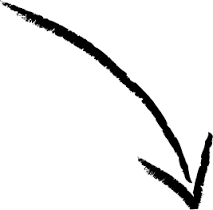 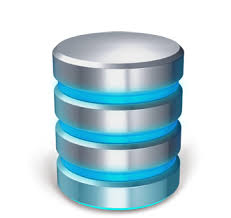 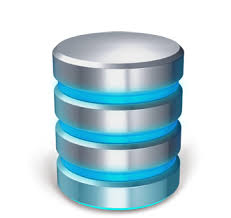 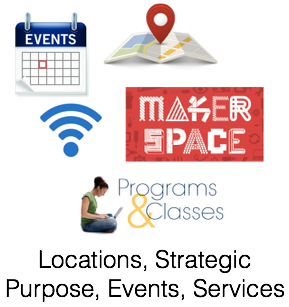 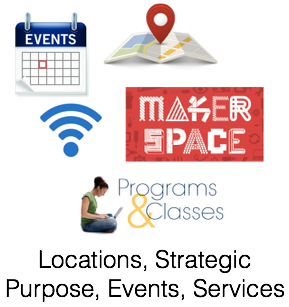 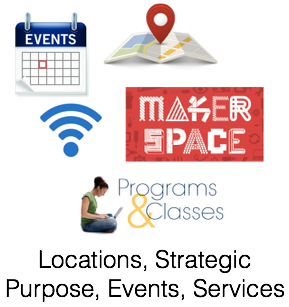 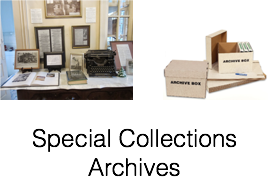 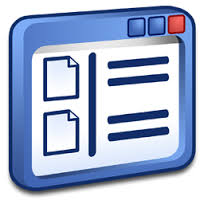 Use
Manage
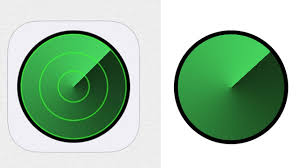 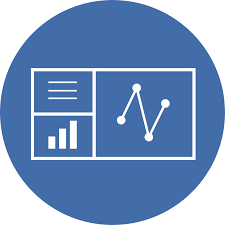 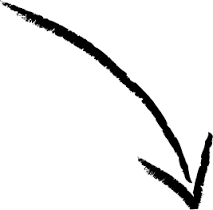 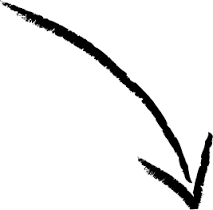 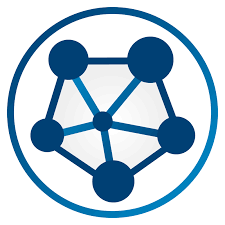 Linked Data and the Library.Link Network     bringing library data to life
Connect with communities
On the Web
Through Outreach
Via existing Web & Discovery Environments
Gain insights from your data
Content, connections, and community
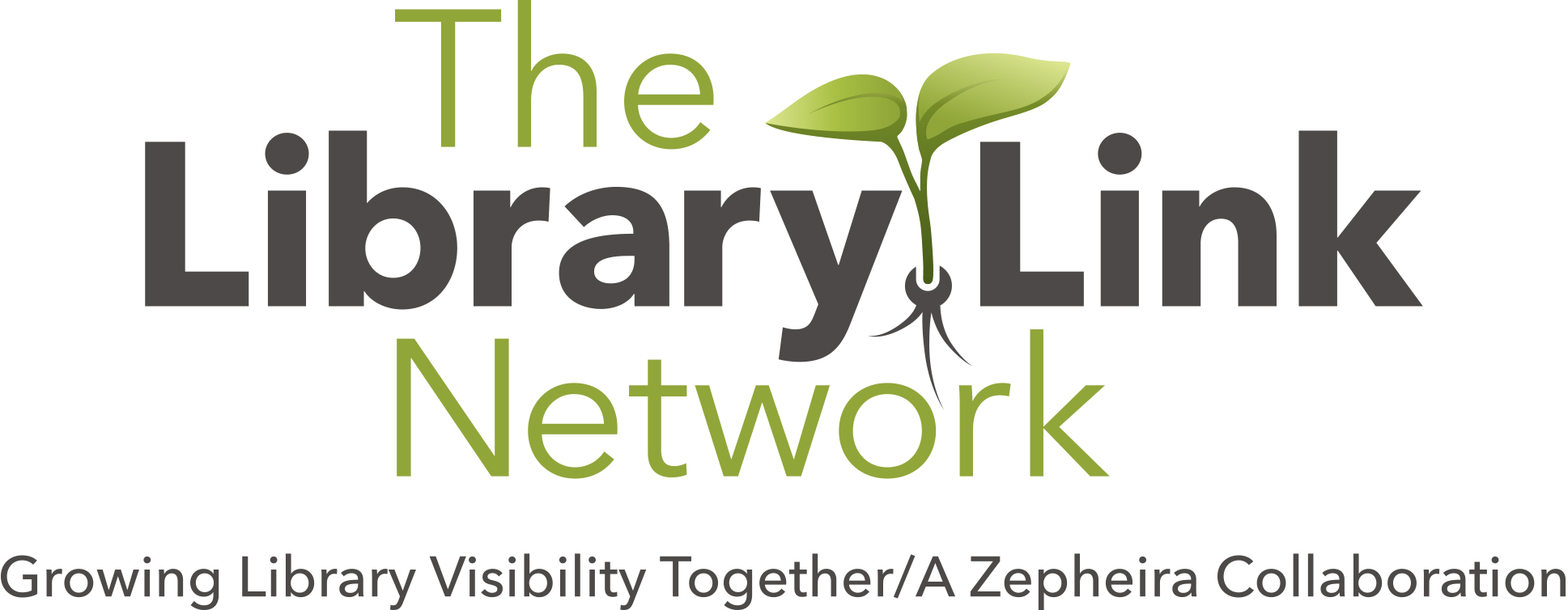 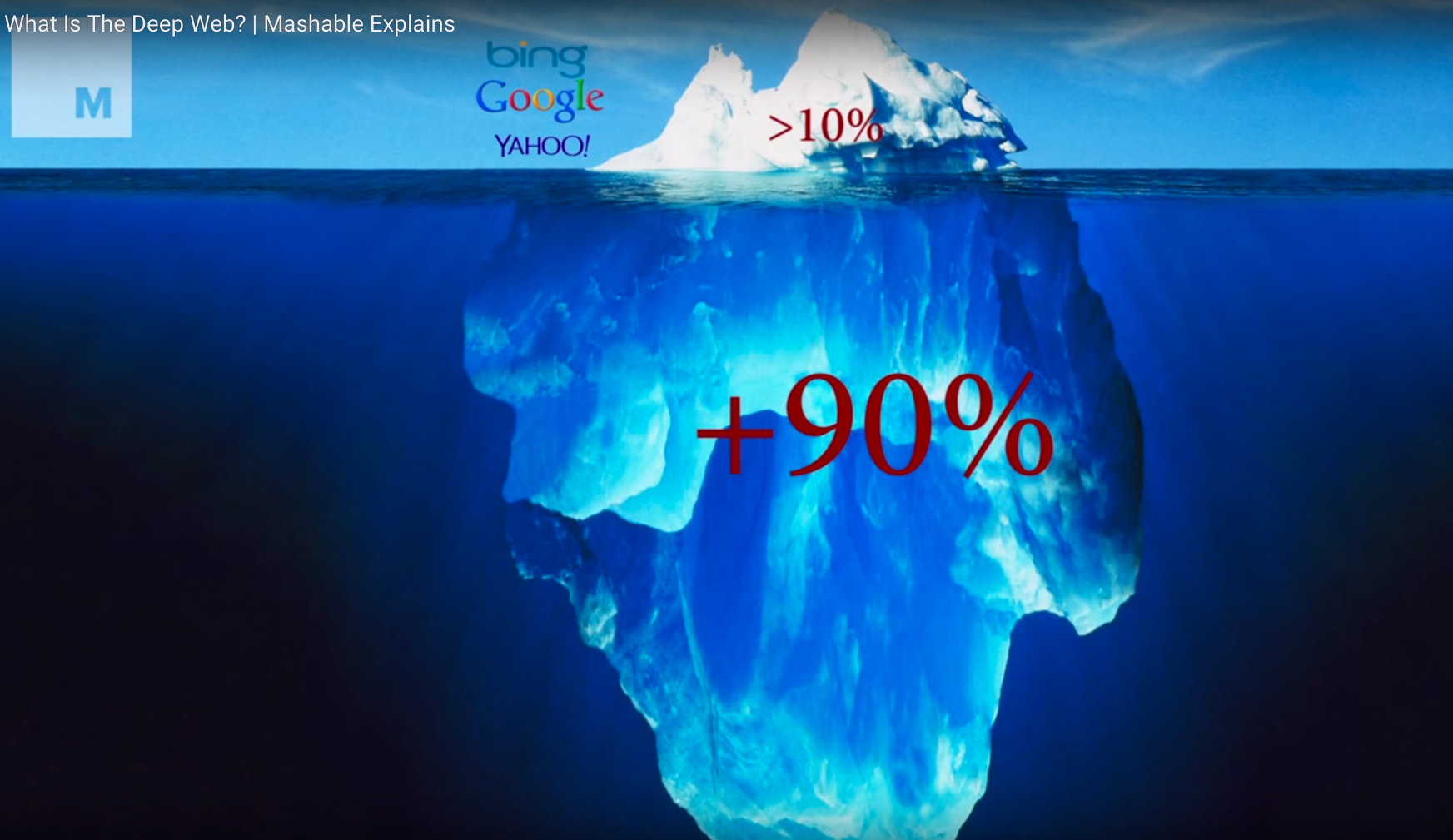 Wikipedia = 20-50 Gig
Library.Link Network= 
1200+ Library Systems
2500+ Physical Locations
100,000+ Gig/100+ TB Connected Data
3. Collaborative and Comprehensive	Library.Link Network Solutions (http://library.link)
Catalog Publishing
Innovative Linked Data
SirsiDynix BLUEcloud Visibility
EBSCO Linked Library Service
Data Enrichment
NoveList Select for Linked Data
Resource Sharing Publishing
Innovative Linked Data (INNReach group publishing)
Archives and Special Collections Publishing
Atlas Web Visibility Service
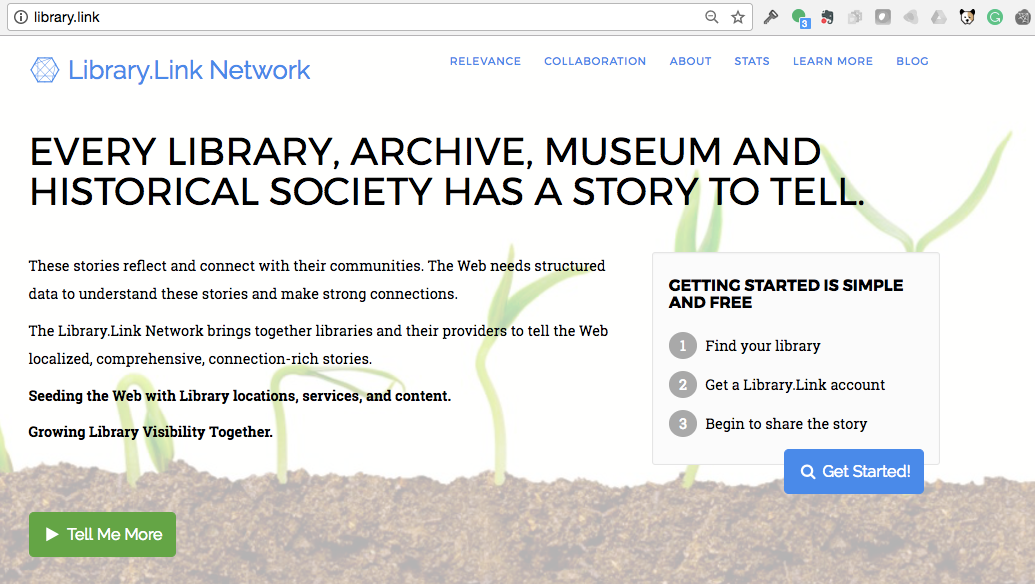 4. Connected
Academic Libraries
Museums, and Archives
Helping libraries become “data native”
Telling individual and shared stories 
Connecting via the Network
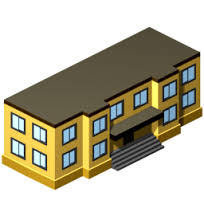 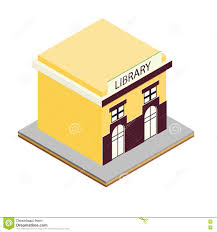 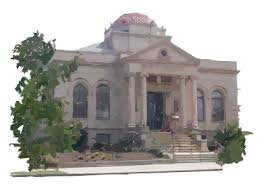 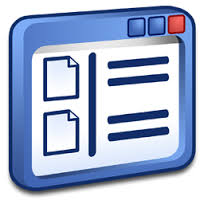 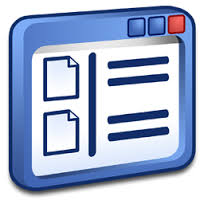 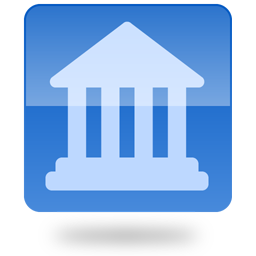 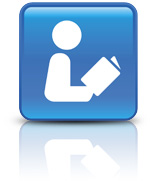 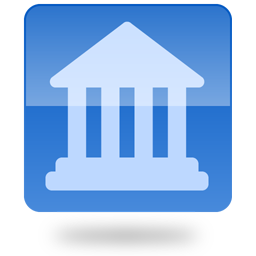 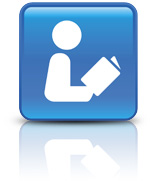 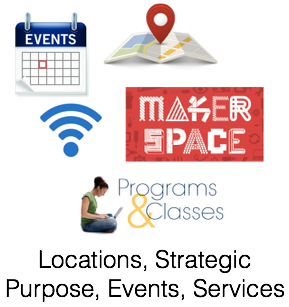 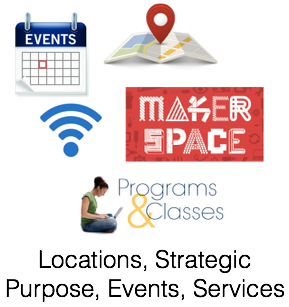 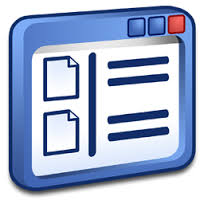 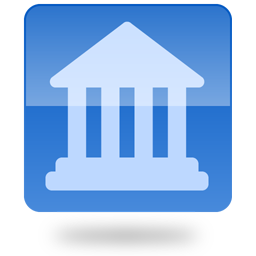 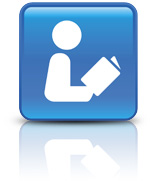 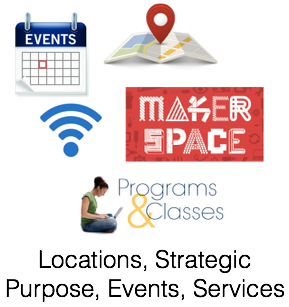 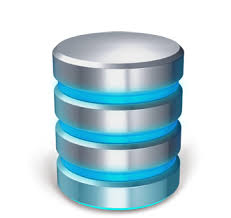 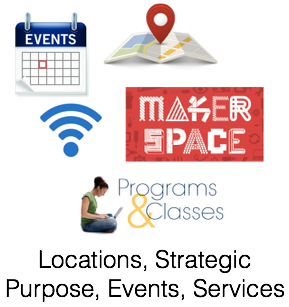 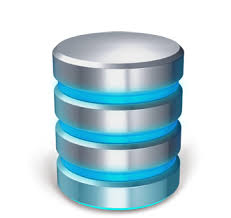 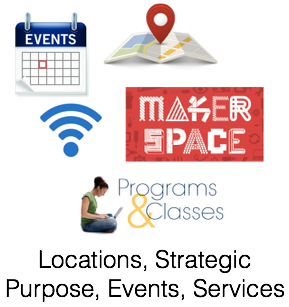 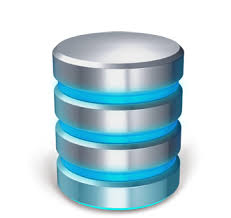 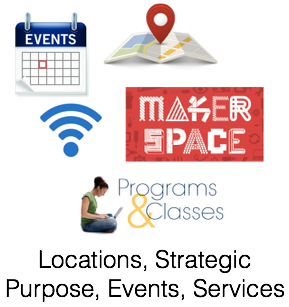 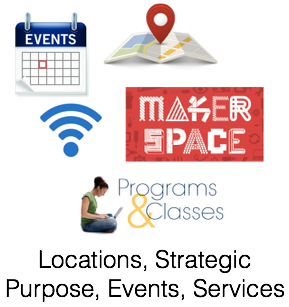 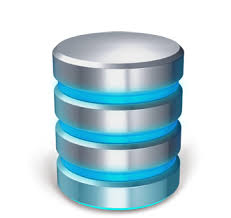 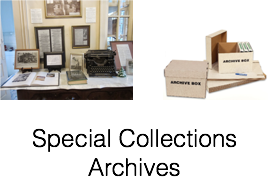 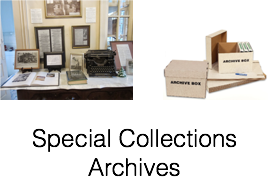 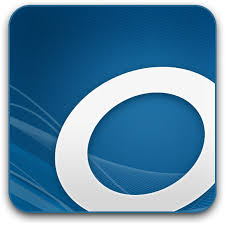 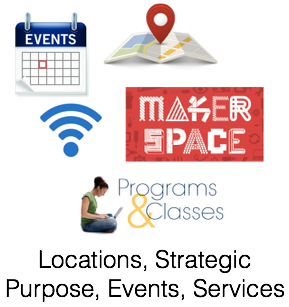 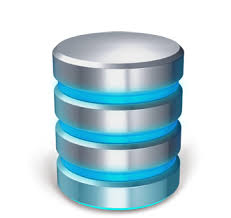 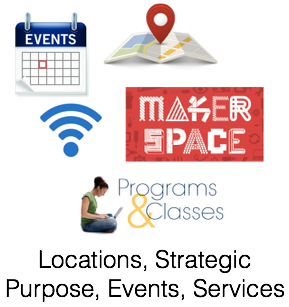 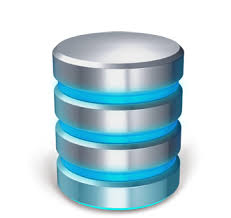 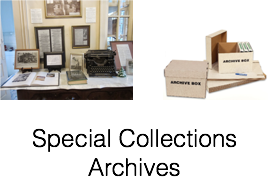 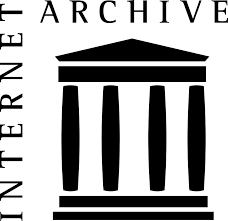 Public 
Libraries
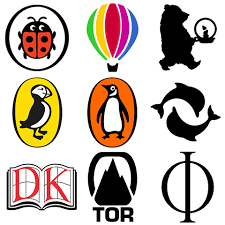 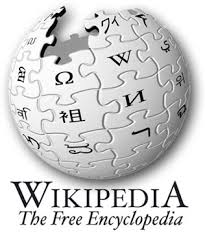 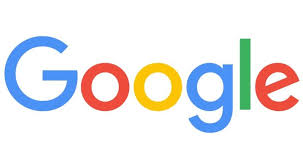 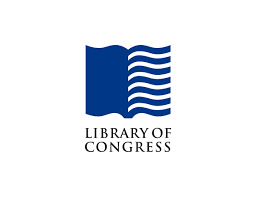 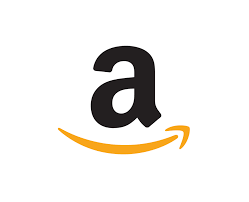 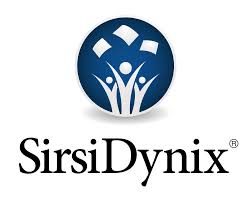 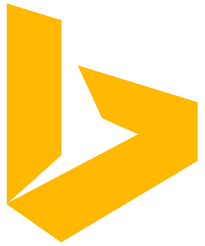 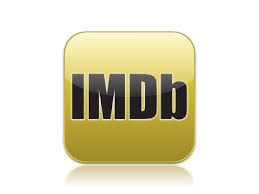 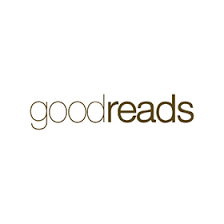 Publishers and 
Authorities
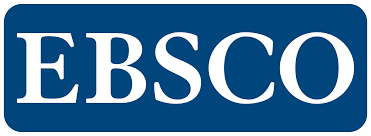 Web
Connections
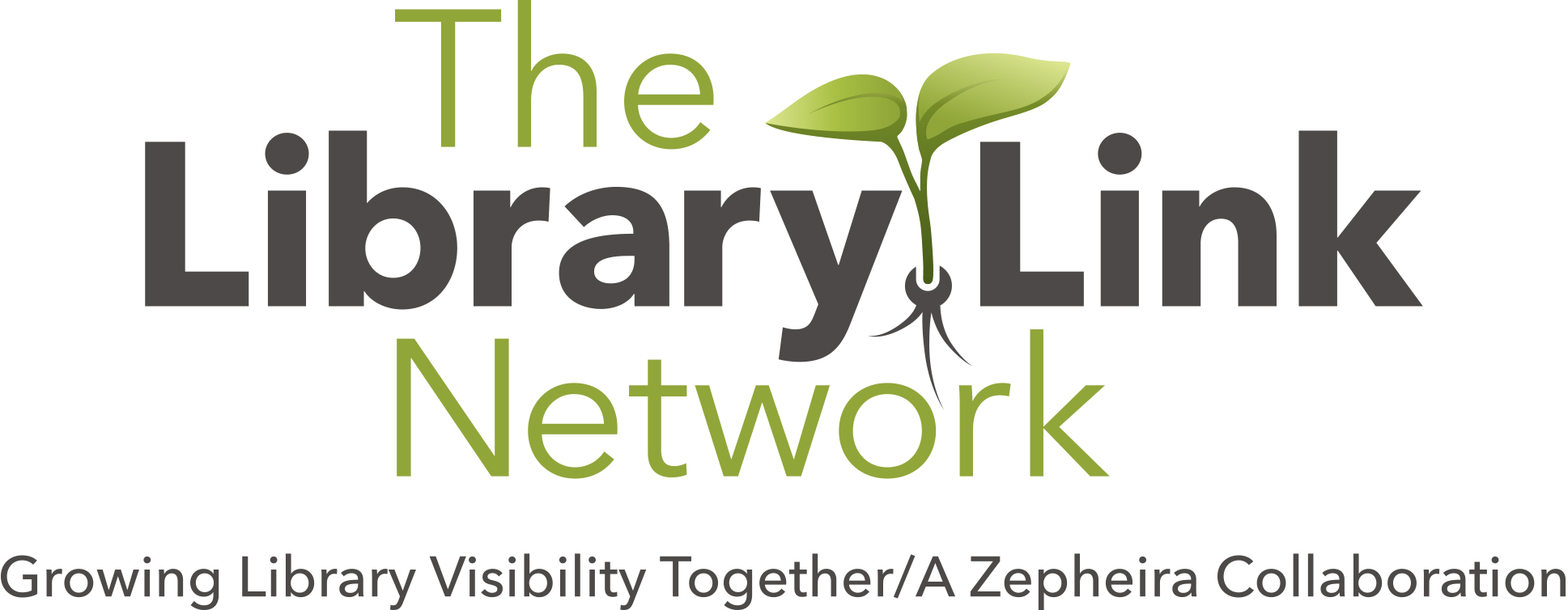 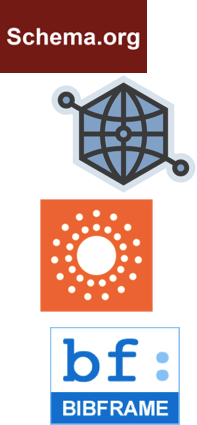 Transform
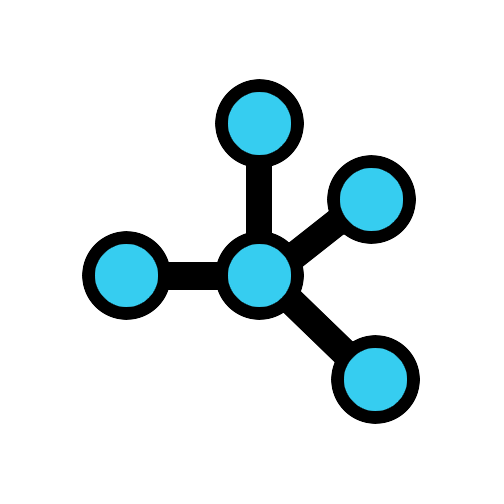 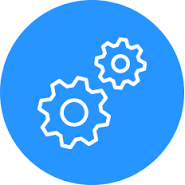 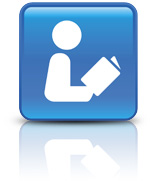 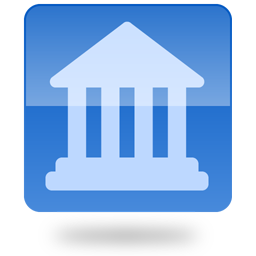 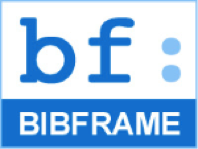 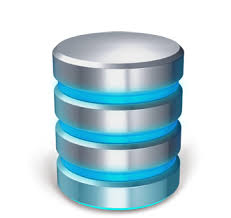 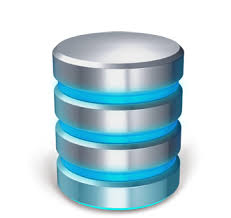 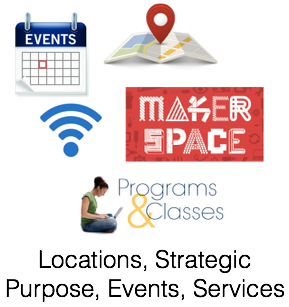 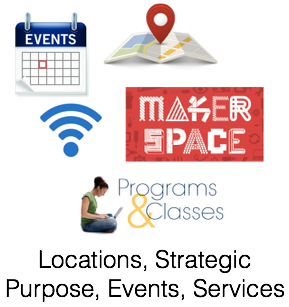 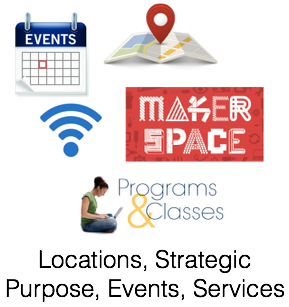 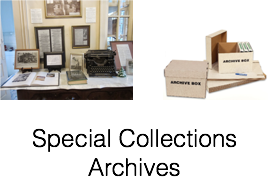 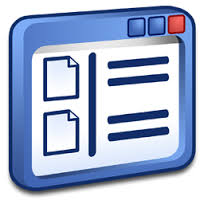 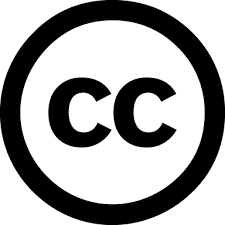 BF Resource Type
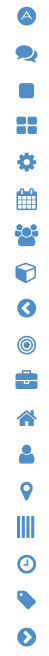 Work Type
Linked Data is about connections and transforming the way data works
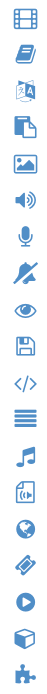 Instance Type
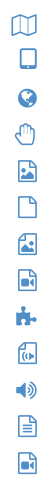 4. NetworkConnection
1. Source
Data & Context
5. Web
Connections
2. Conversion
ItemType
3. Reconciliation
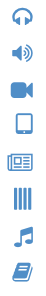 Transformation
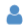 Albert Einstein
Albert Einstein
Walter Isaacson
Theoretical Physics
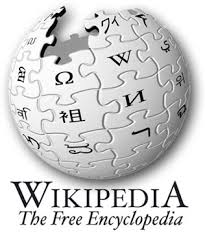 245: The Principle of          Relativity
100: 
      Albert Einstein
6xx: 
      Theoretical Physics
      Albert Einstein  
020: 
      978-0486600819
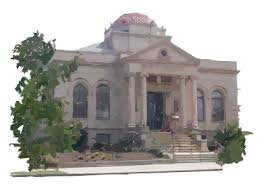 The Principle of Relativity
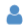 (concept)
(author)
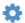 (Instance)         (Book)
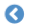 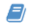 (Item)          (Print)
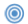 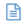 Google Books
Knowledge Graph
Search
Assistant
The Principle of Relativity (Work)
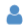 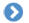 Albert Einstein (author)
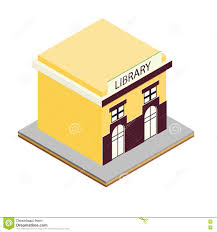 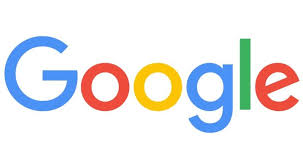 (Instance)         (Book)
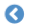 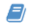 - Theoretical Physics - Albert Einstein      (concepts)
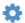 (Item)          (Print)
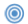 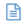 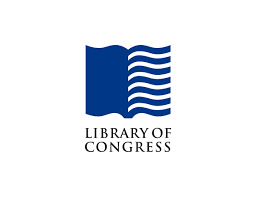 Items
Albert Einstein
Walter Isaacson
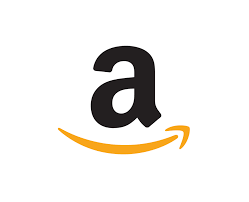 Einstein: His Life and Universe (Work)
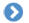 Einstein: His Life and Universe
245: Einstein: His Life          and Universe
100:
       Walter Isaacson
6xx: 
      Albert Einstein

020:
      978-0743264747
(Instance)         (Book)
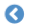 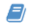 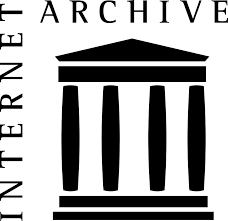 (Item)          (Print)
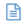 - Theoretical Physics   (concept)
(Instance)         (Book)
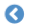 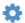 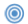 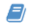 Albert Einstein
Walter Isaacson
(Item)          (Print)
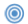 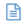 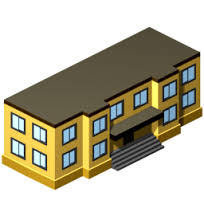 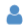 Walter Isaacson (author)
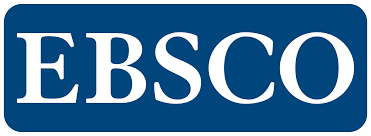 Walter Isaacson 

           (author)
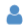 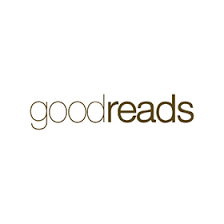 Items
Albert Einstein
Walter Isaacson
- Albert Einstein      (concept)
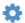 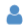 Connect/Link Resourcesacross the Network(Common & Unique)
Connect/Link Resourcesacross the Web(Understood Context)
Consolidate “Shared”
Linked Data Resources
and Authorities
Linked Data
Resources
MARC
Records
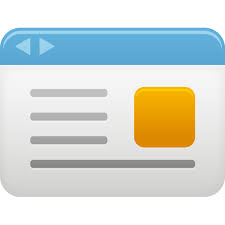 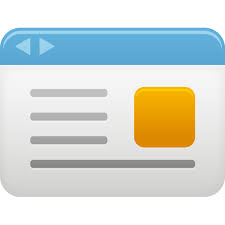 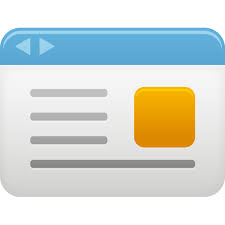 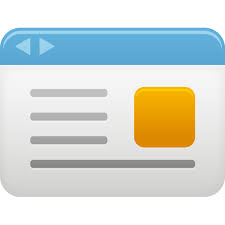 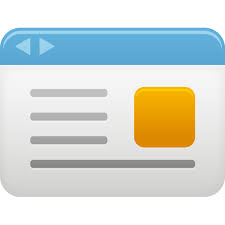 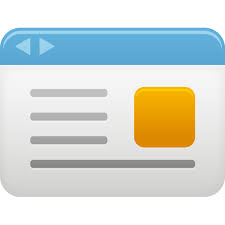 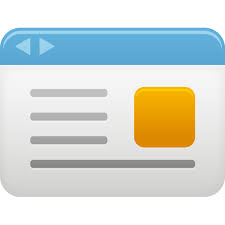 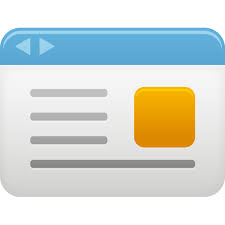 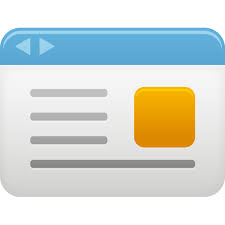 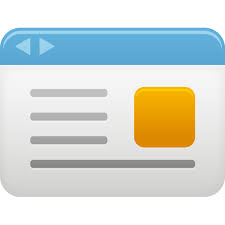 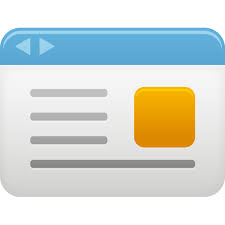 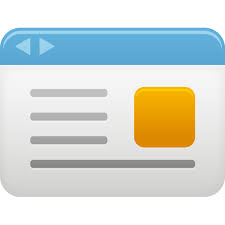 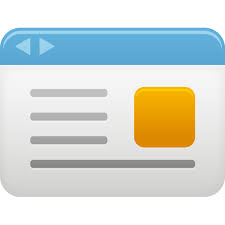 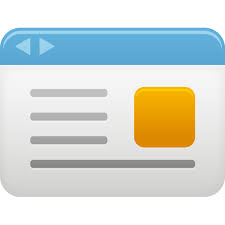 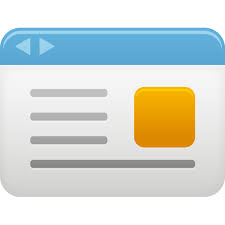 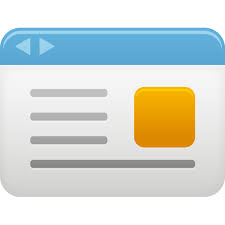 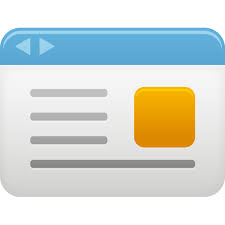 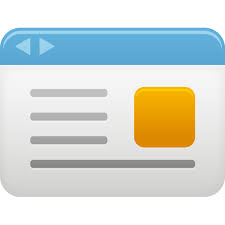 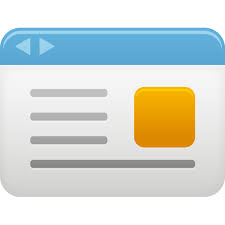 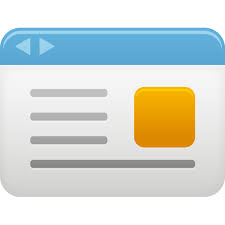 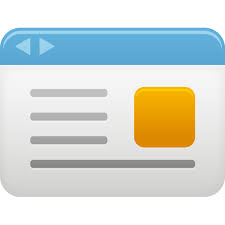 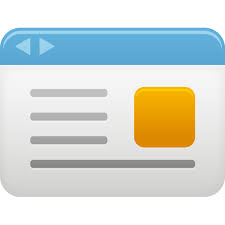 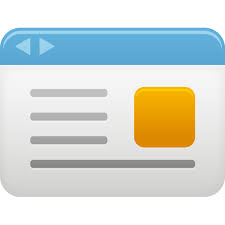 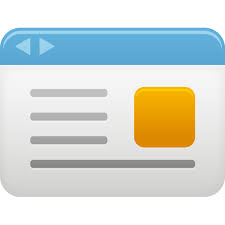 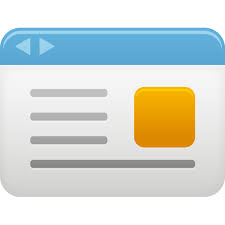 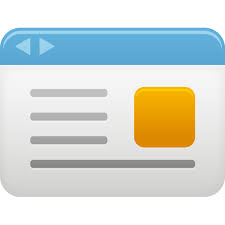 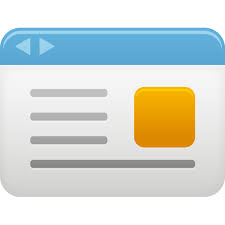 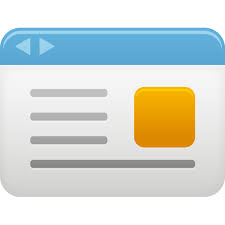 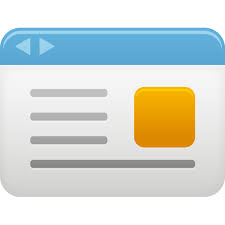 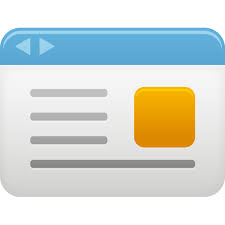 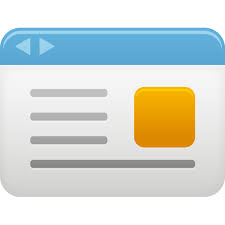 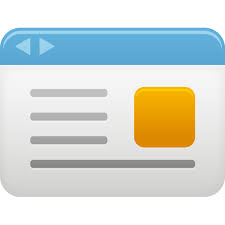 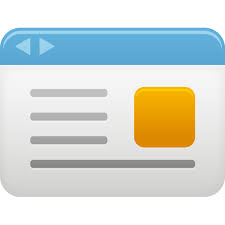 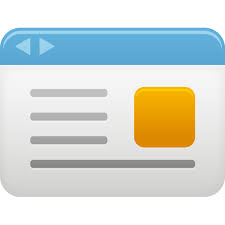 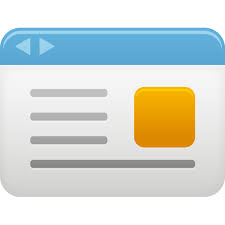 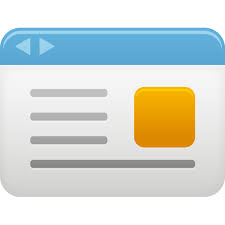 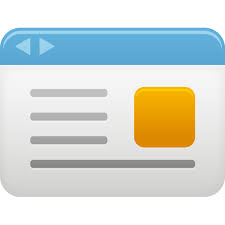 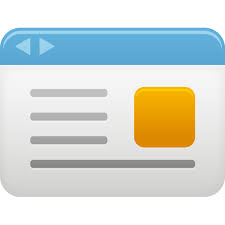 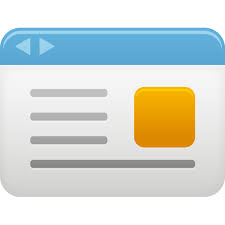 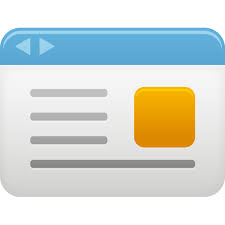 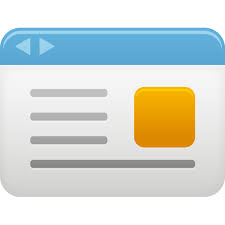 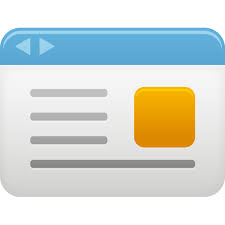 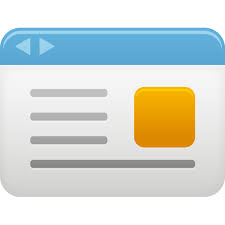 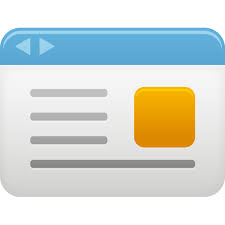 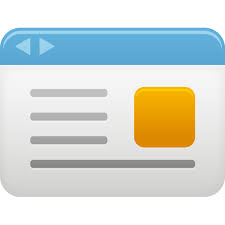 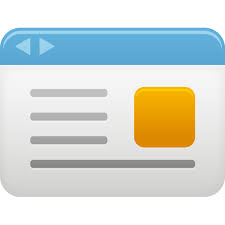 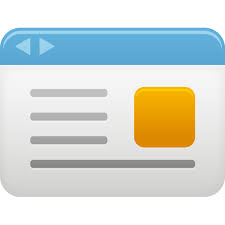 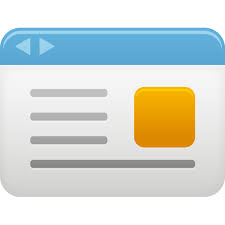 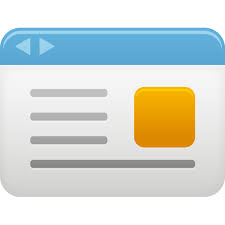 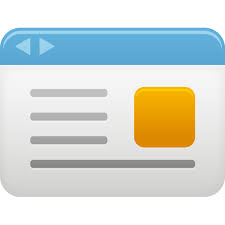 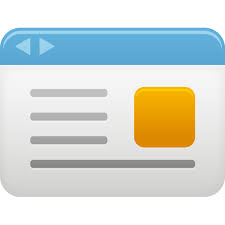 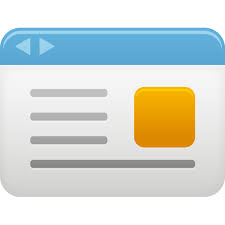 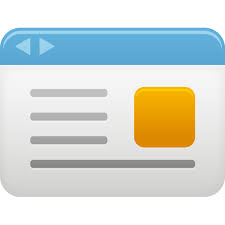 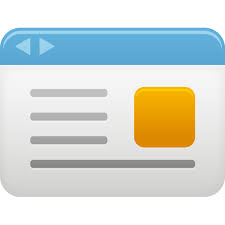 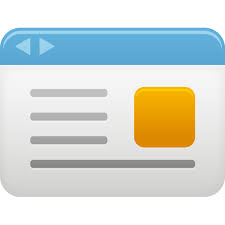 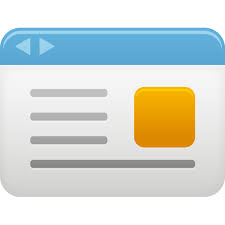 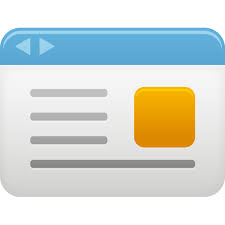 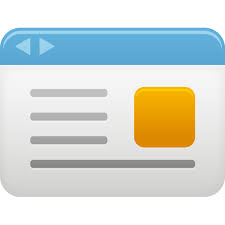 Transform
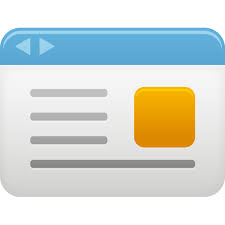 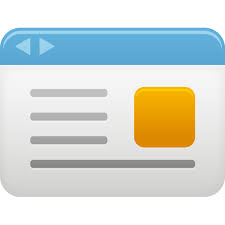 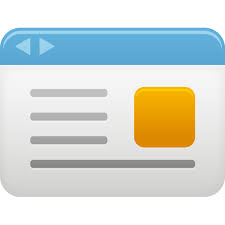 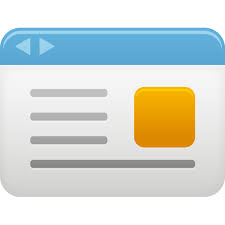 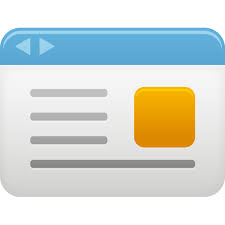 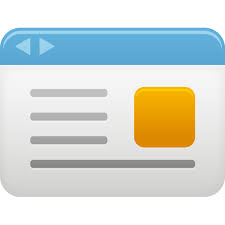 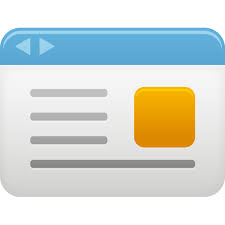 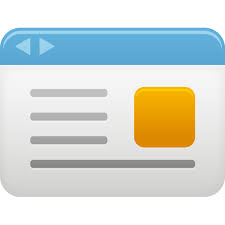 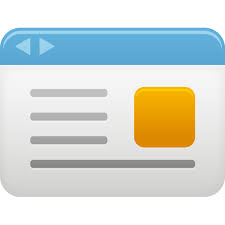 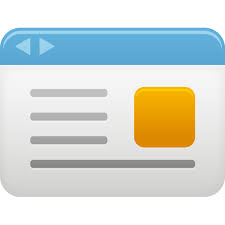 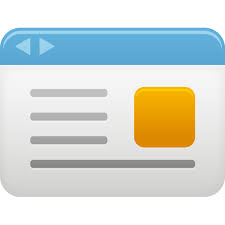 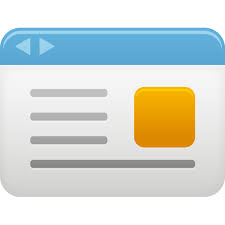 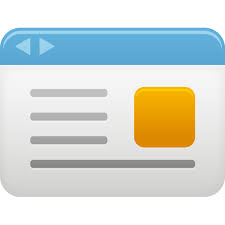 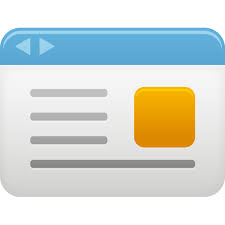 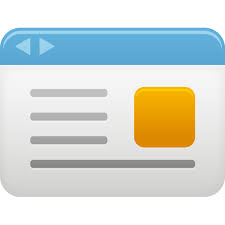 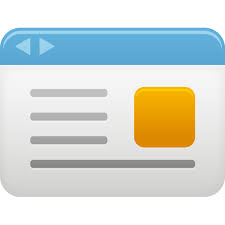 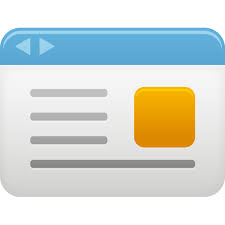 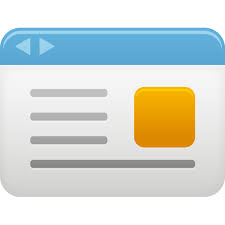 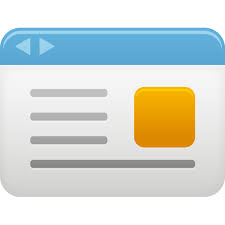 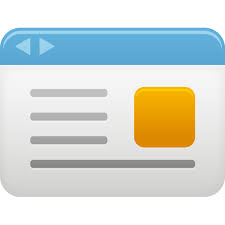 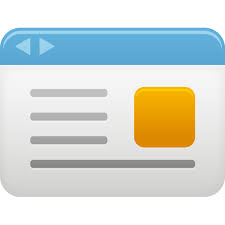 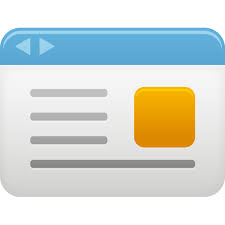 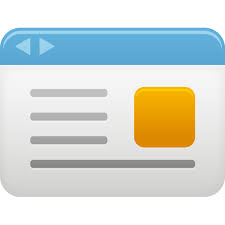 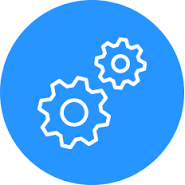 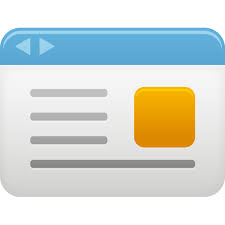 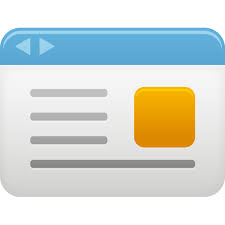 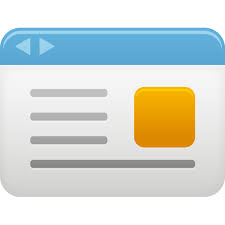 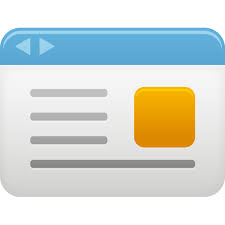 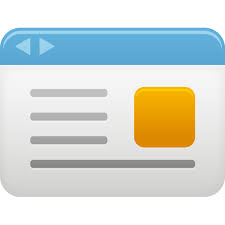 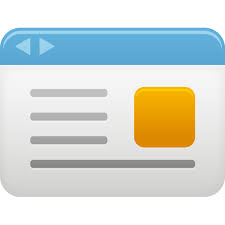 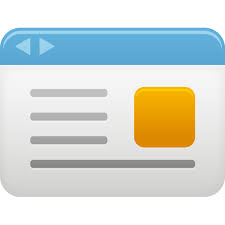 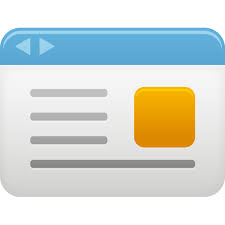 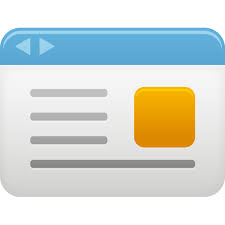 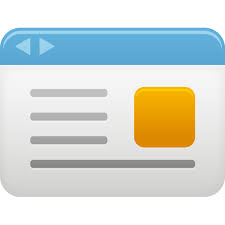 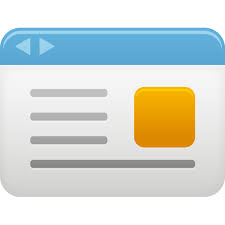 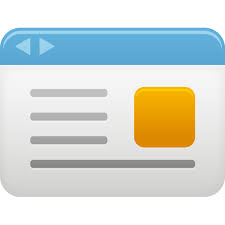 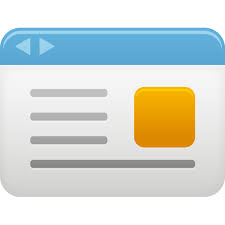 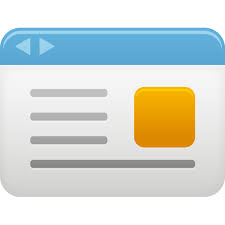 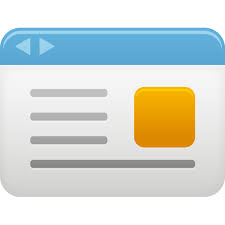 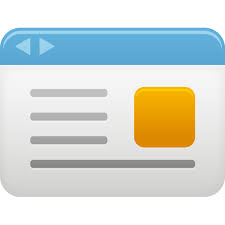 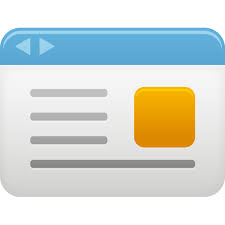 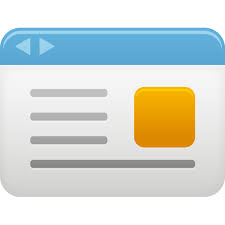 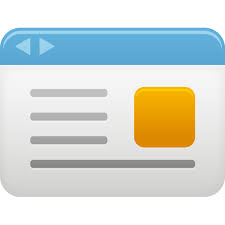 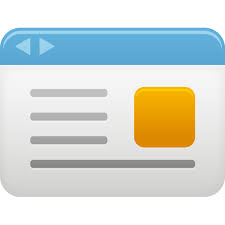 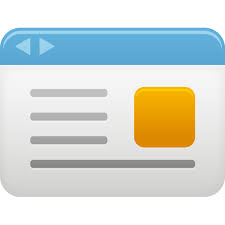 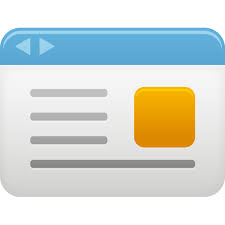 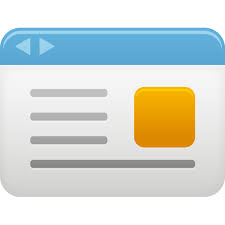 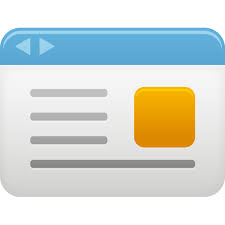 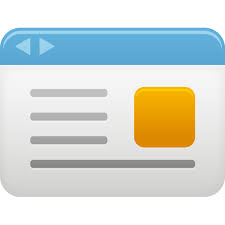 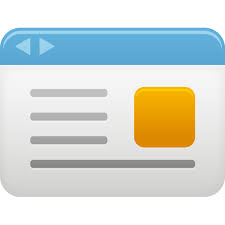 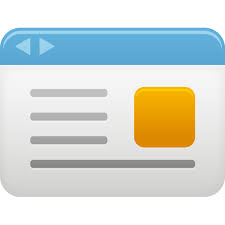 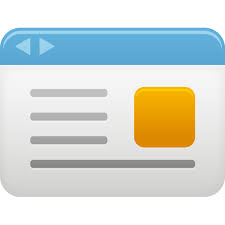 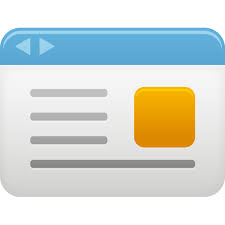 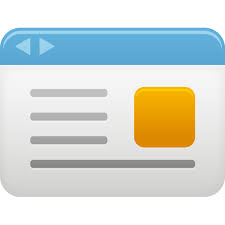 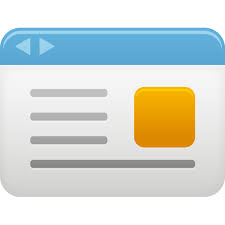 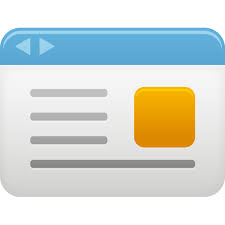 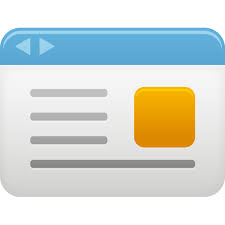 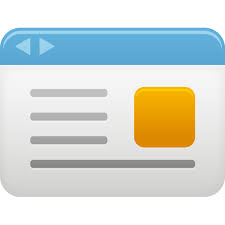 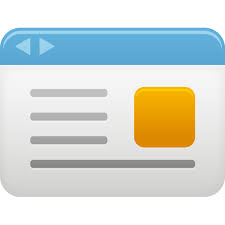 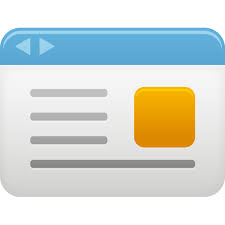 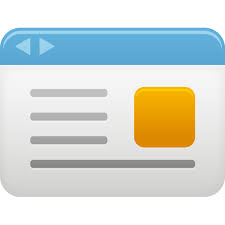 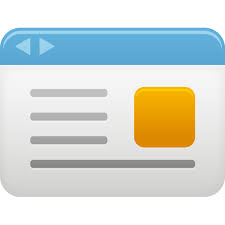 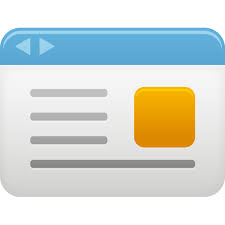 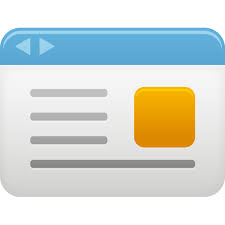 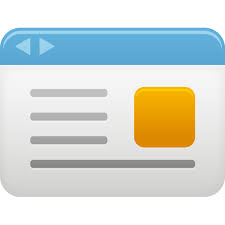 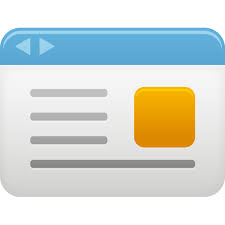 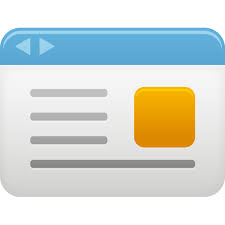 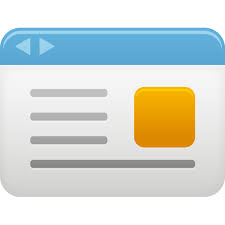 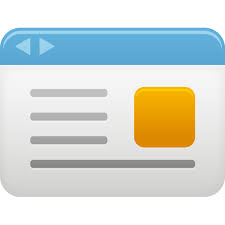 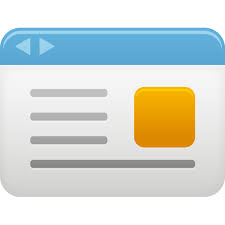 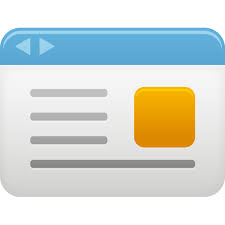 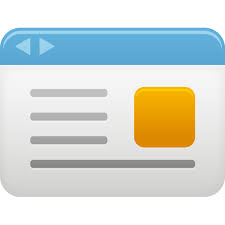 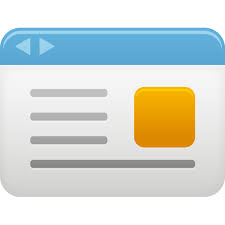 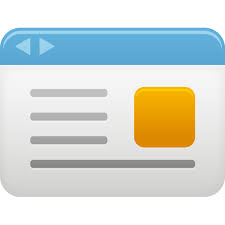 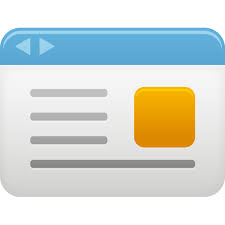 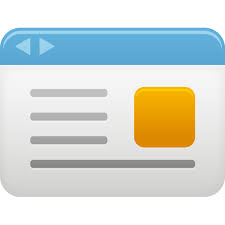 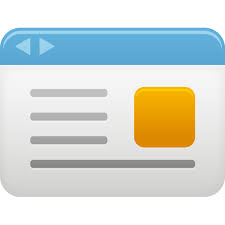 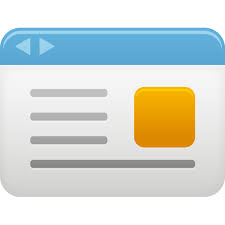 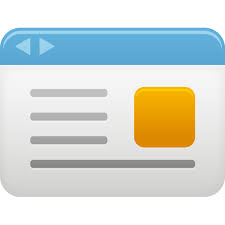 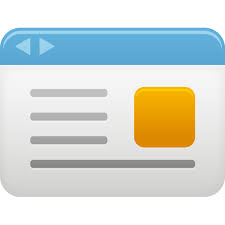 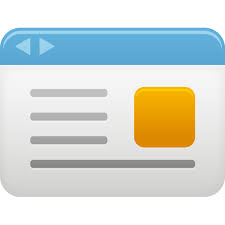 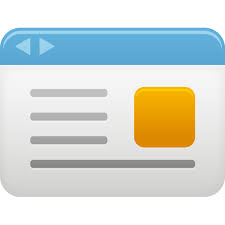 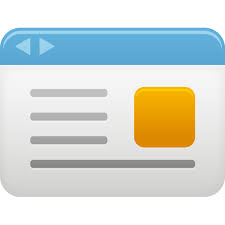 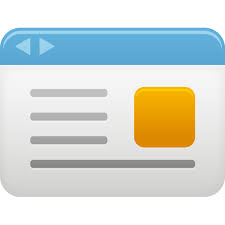 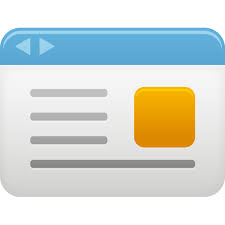 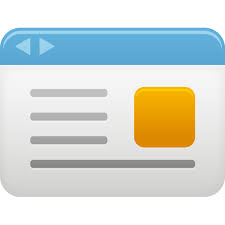 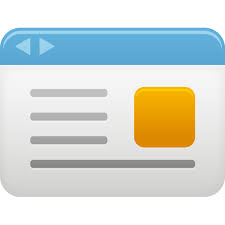 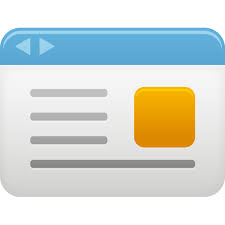 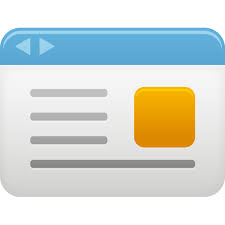 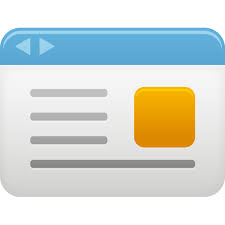 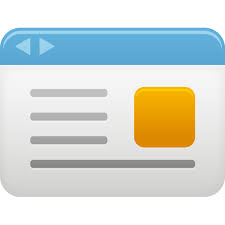 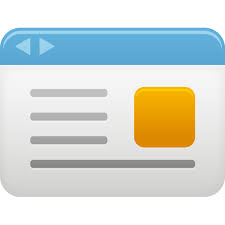 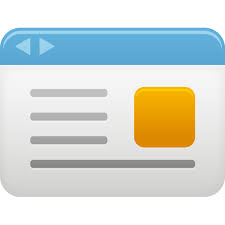 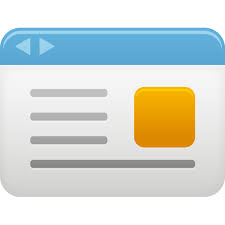 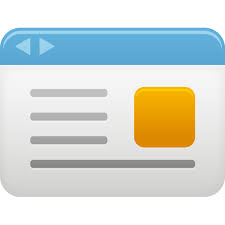 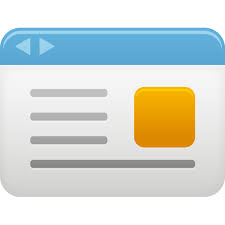 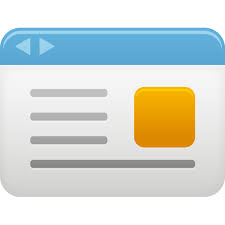 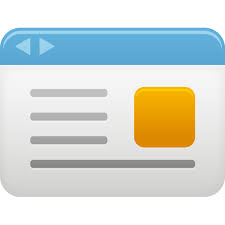 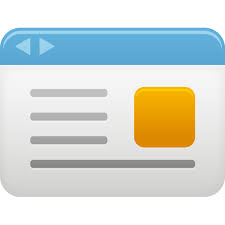 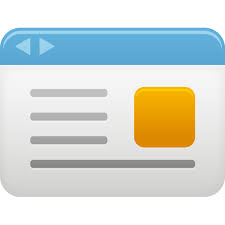 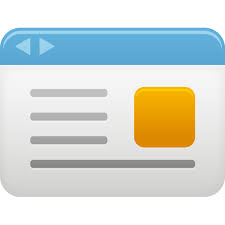 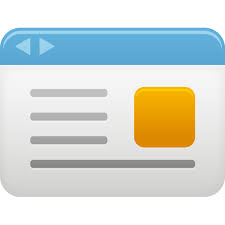 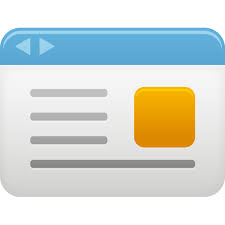 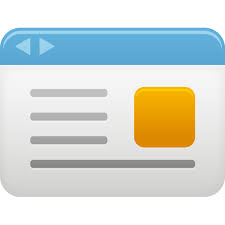 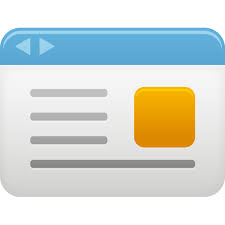 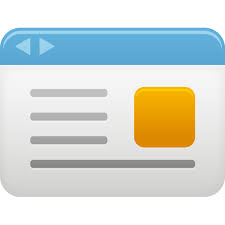 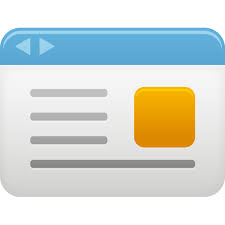 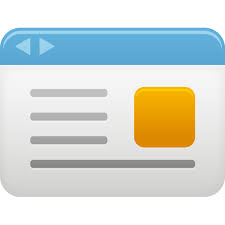 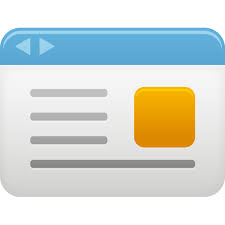 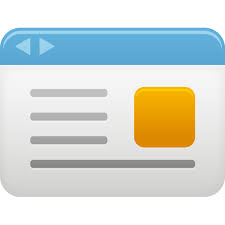 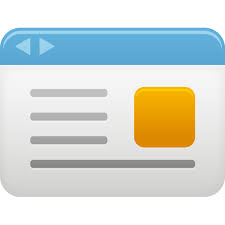 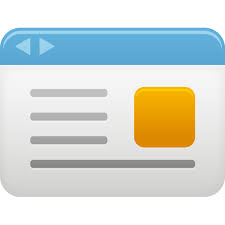 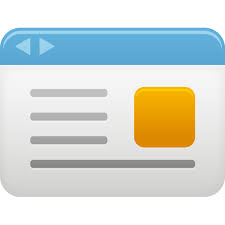 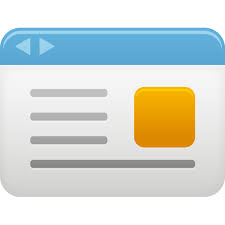 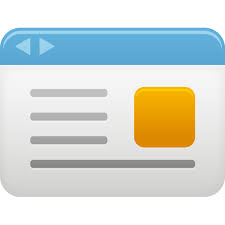 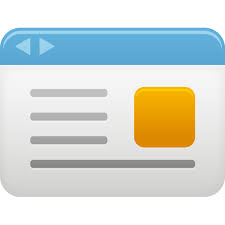 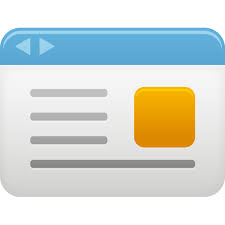 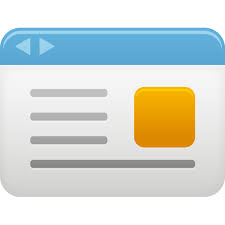 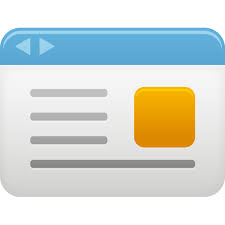 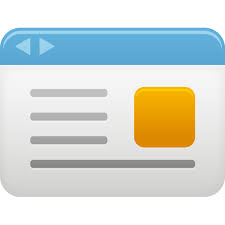 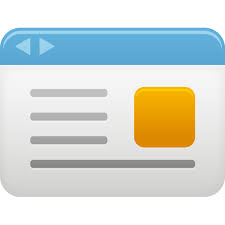 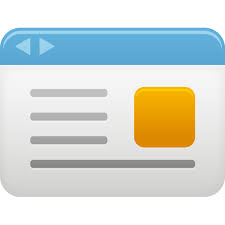 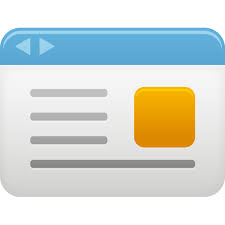 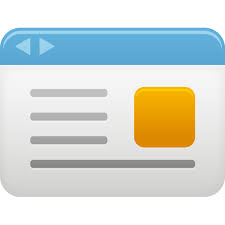 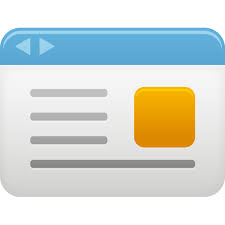 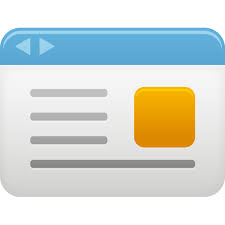 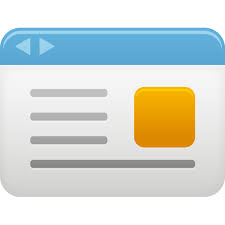 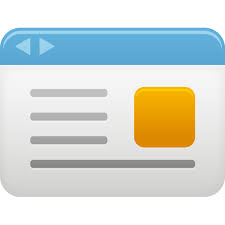 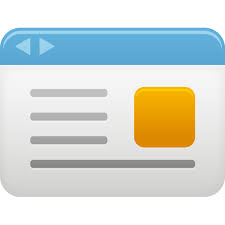 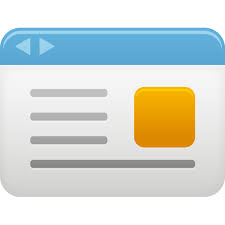 http://www.library.org
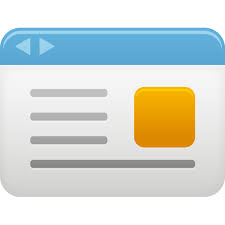 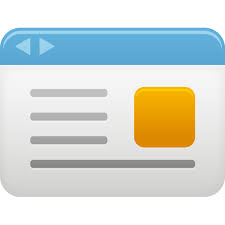 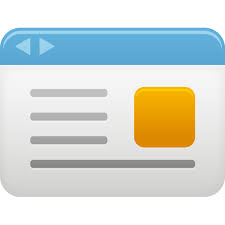 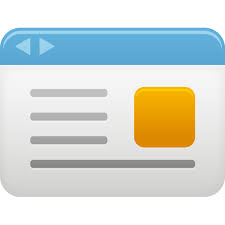 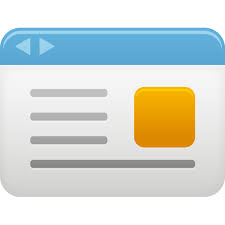 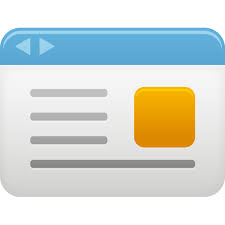 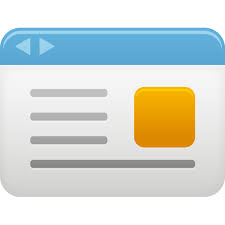 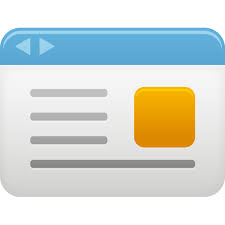 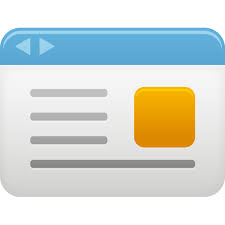 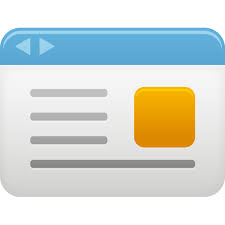 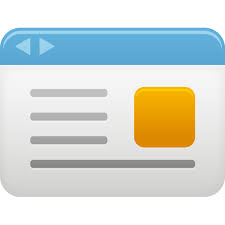 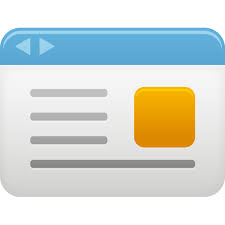 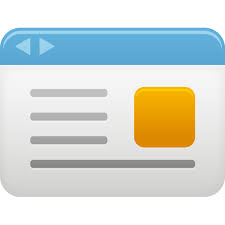 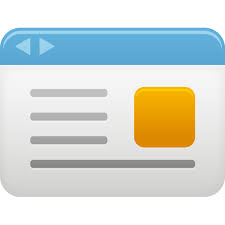 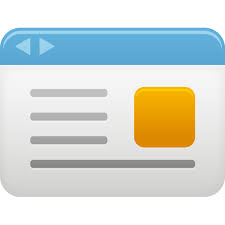 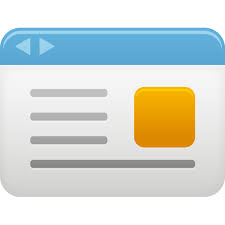 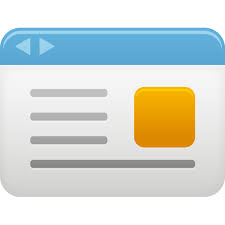 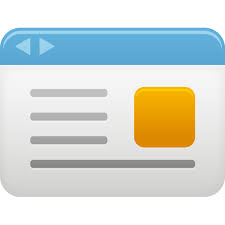 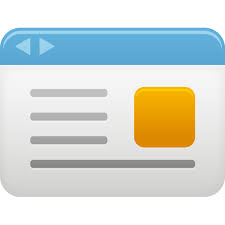 1000-2000 pages
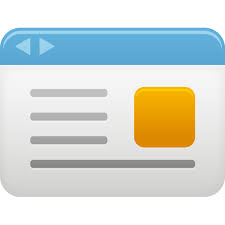 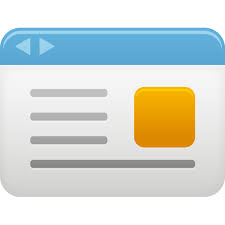 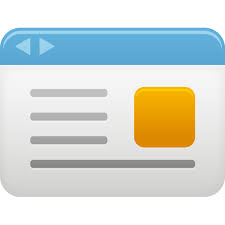 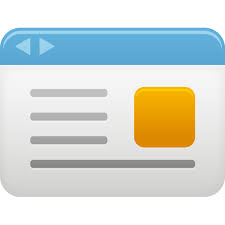 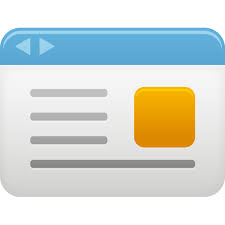 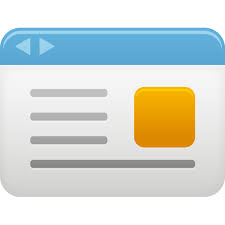 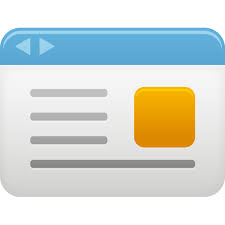 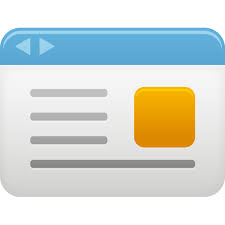 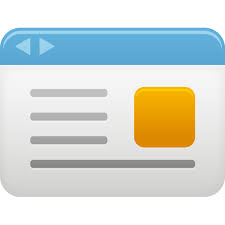 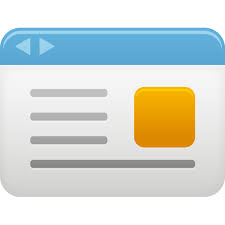 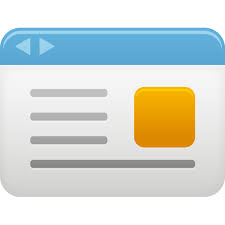 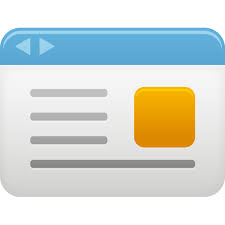 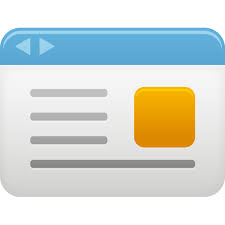 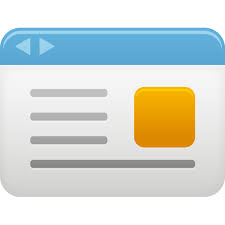 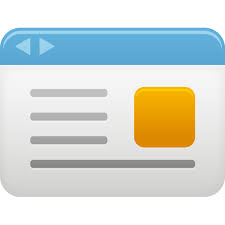 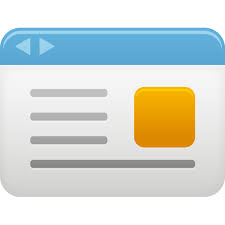 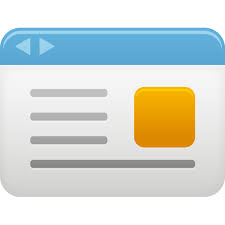 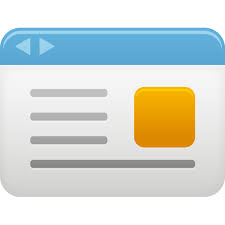 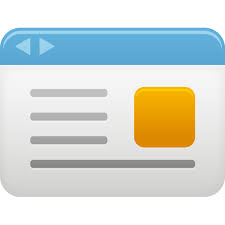 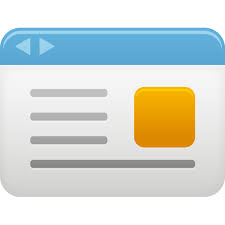 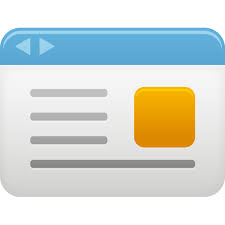 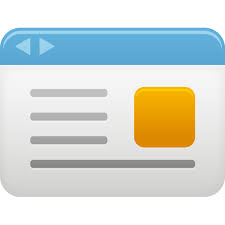 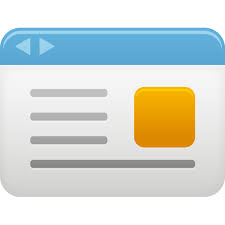 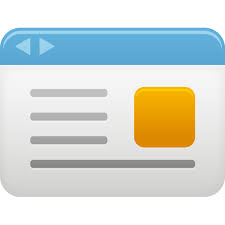 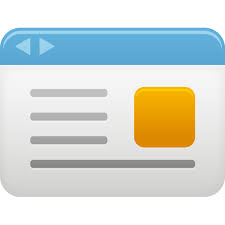 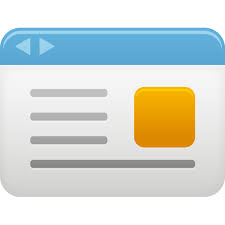 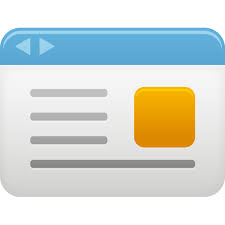 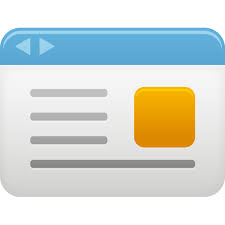 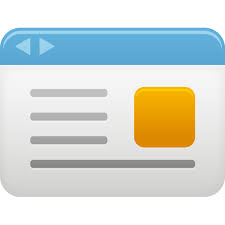 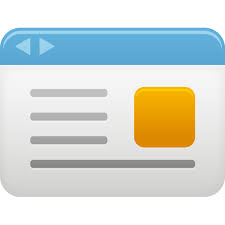 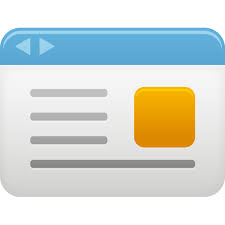 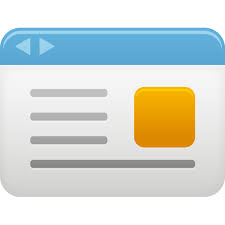 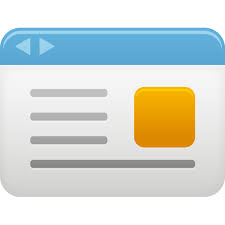 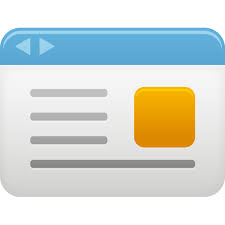 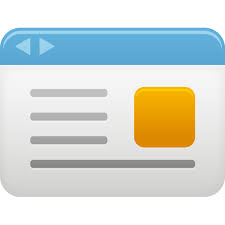 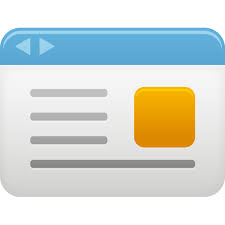 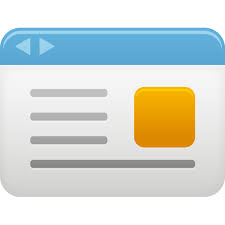 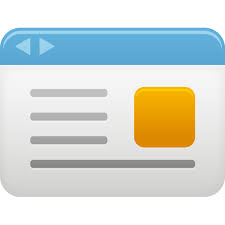 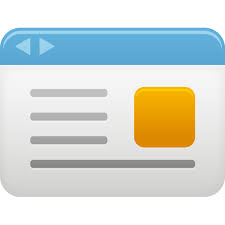 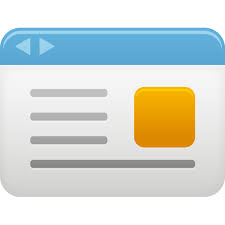 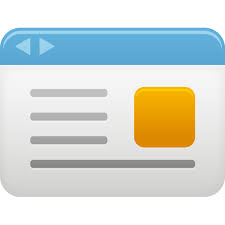 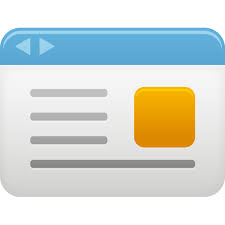 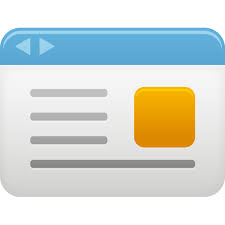 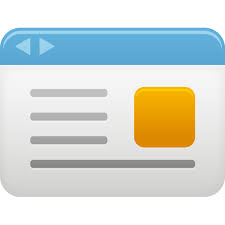 http://link.library.org
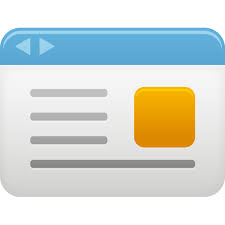 1,000,000-3,000,000 resources
Academic Libraries
Museums, and Archives
Web
Connections
Albert Einstein
Walter Isaacson
Theoretical Physics
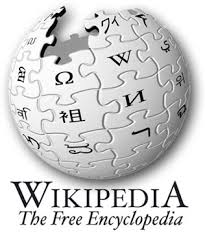 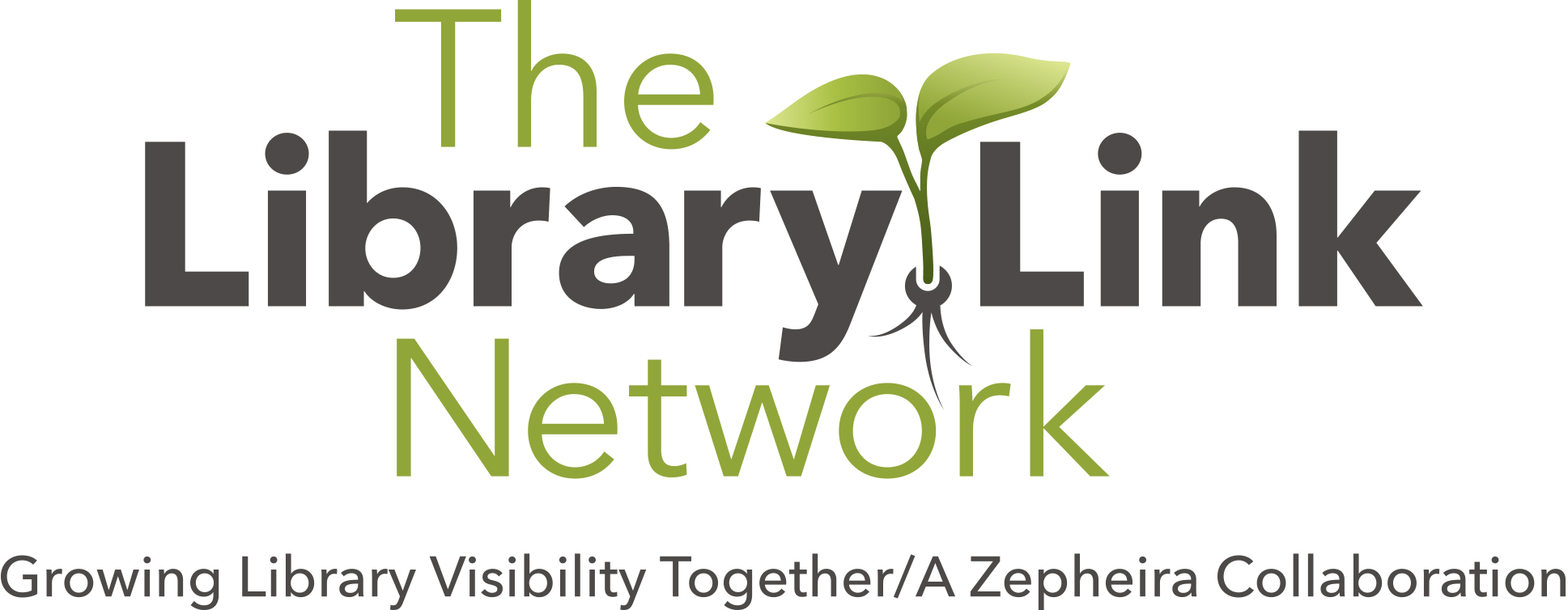 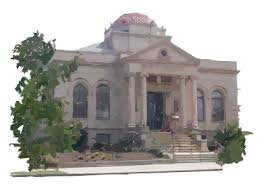 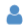 Google Books
Knowledge Graph
Search
Assistant
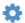 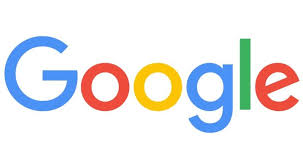 (author)
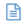 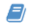 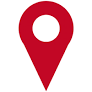 Items
Albert Einstein
Walter Isaacson
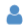 Albert Einstein
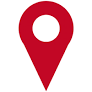 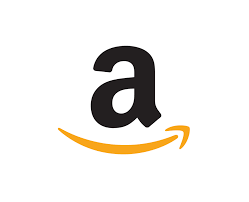 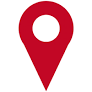 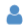 (concept)
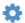 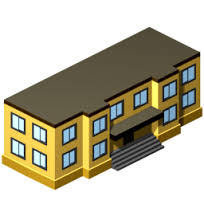 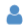 Albert Einstein
Walter Isaacson
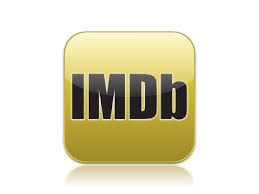 The Principle of Relativity (Work)
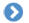 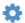 (Instance)         (Book)
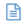 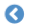 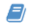 (Item)          (Print)
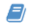 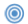 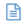 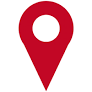 Items
Albert Einstein
Walter Isaacson
Einstein: His Life and Universe (Work)
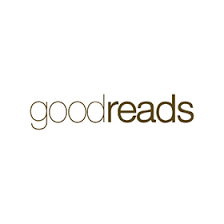 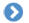 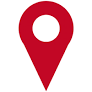 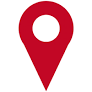 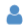 (Instance)         (Book)
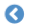 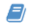 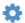 (Item)          (Print)
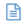 - Theoretical Physics   (concept)
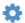 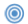 Books/Academic
Graph
Search
Publishers and 
Authorities
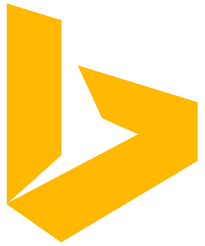 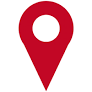 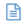 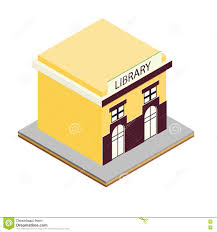 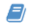 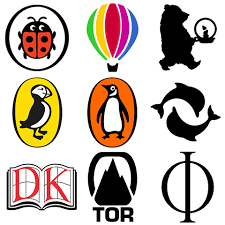 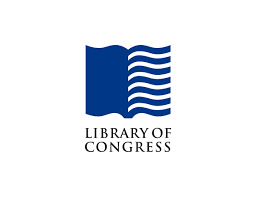 Walter Isaacson 

           (author)
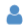 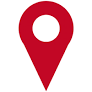 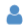 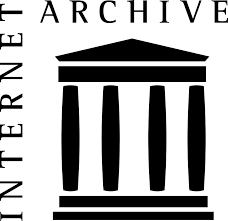 Items
Albert Einstein
Walter Isaacson
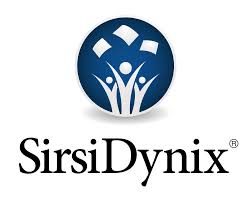 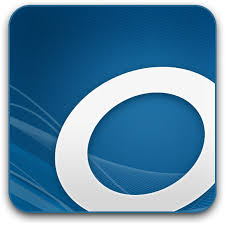 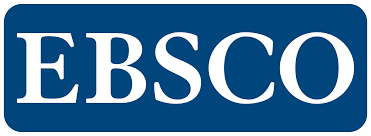 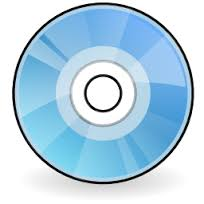 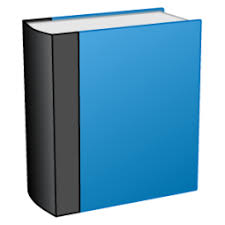 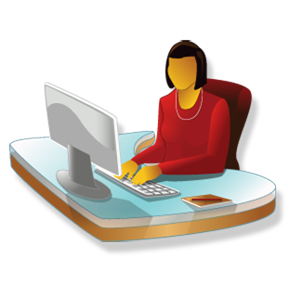 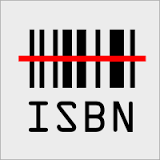 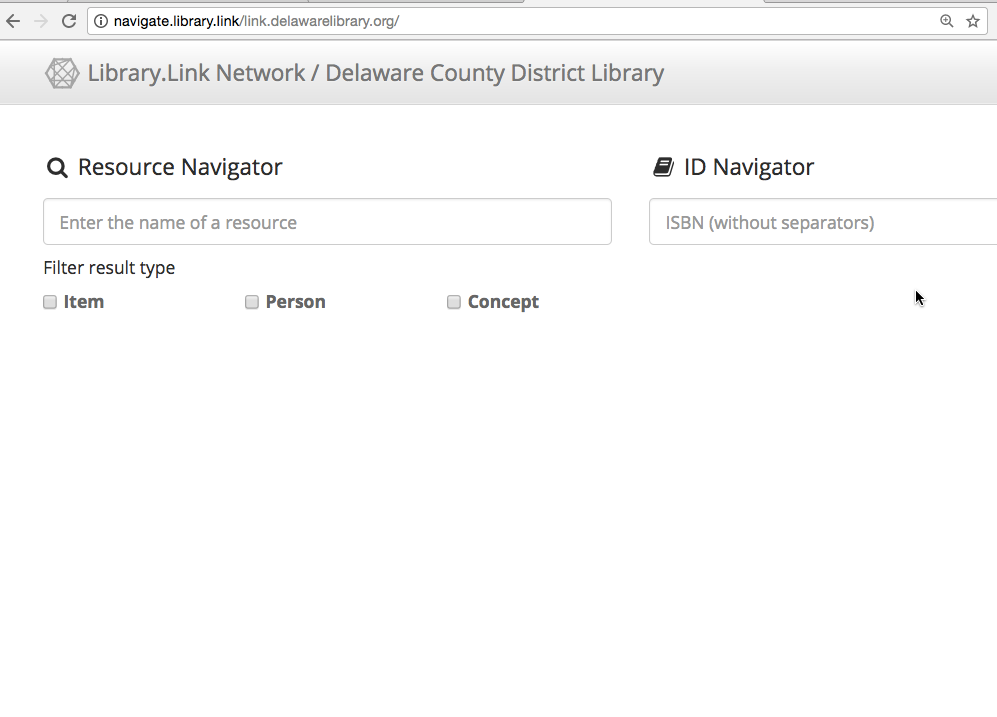 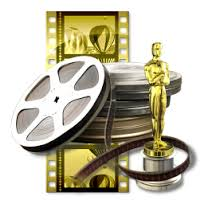 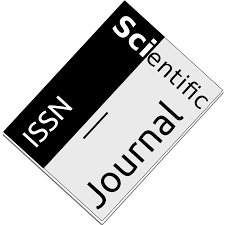 Identifier
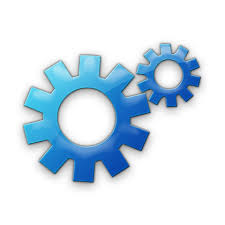 Find
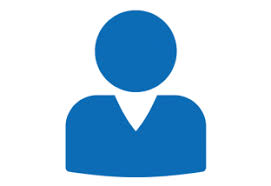 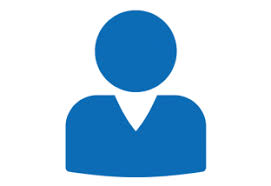 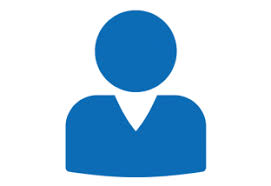 Concepts
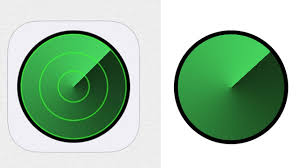 Person
Items
Embeddable Living Data
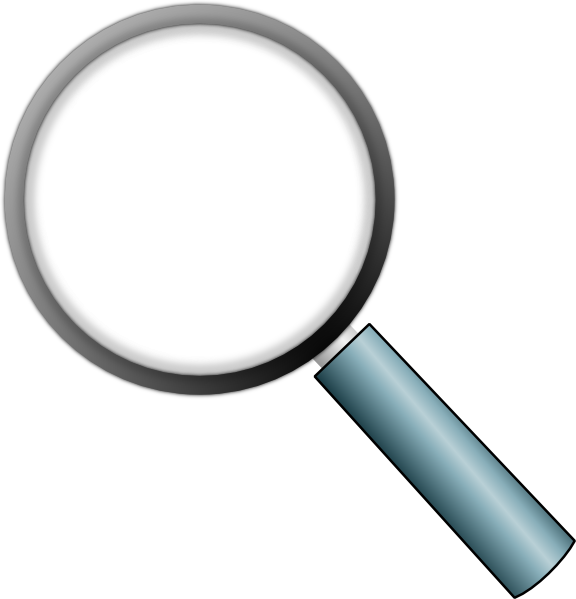 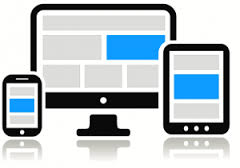 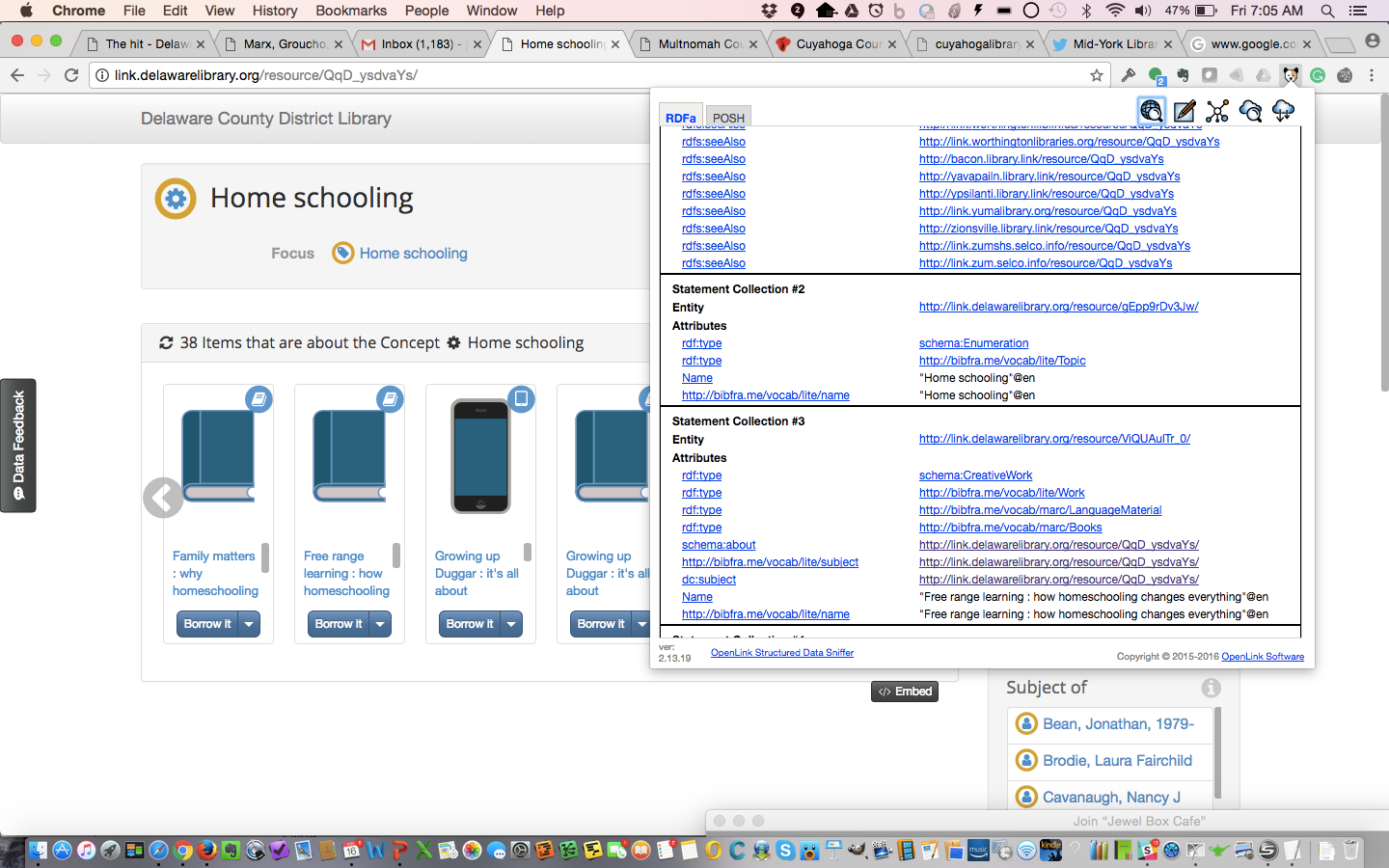 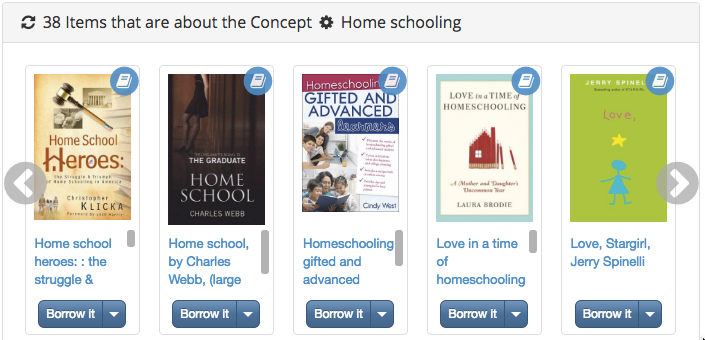 Reflects current collection
Saves staff time
More patron connectionsto library content & context

Examples:
Items, Series, Concepts
New York Times Bestsellers
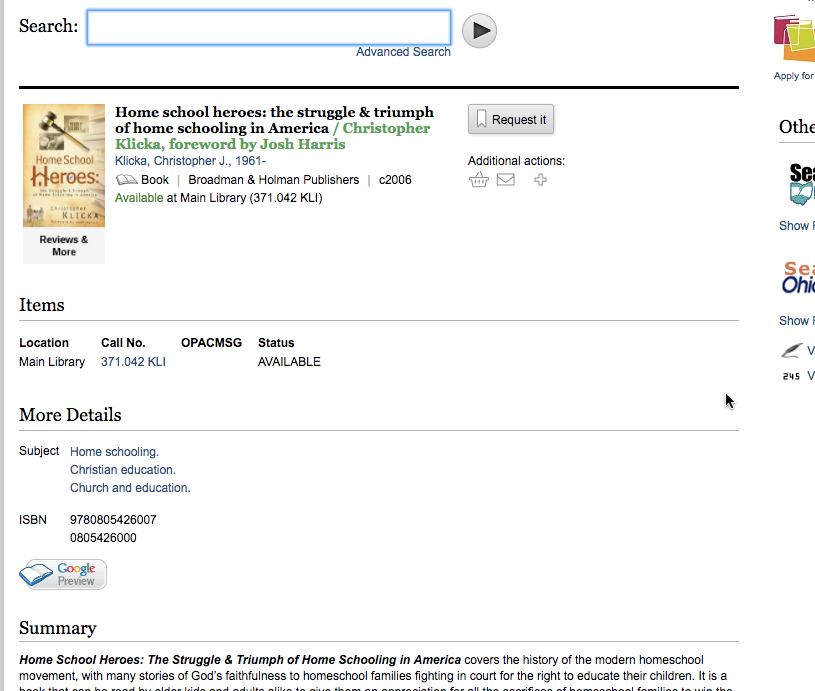 Use
Connect to the Library’s Discovery & Fulfillment
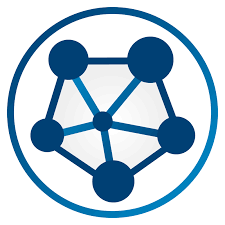 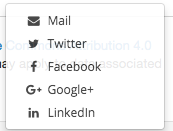 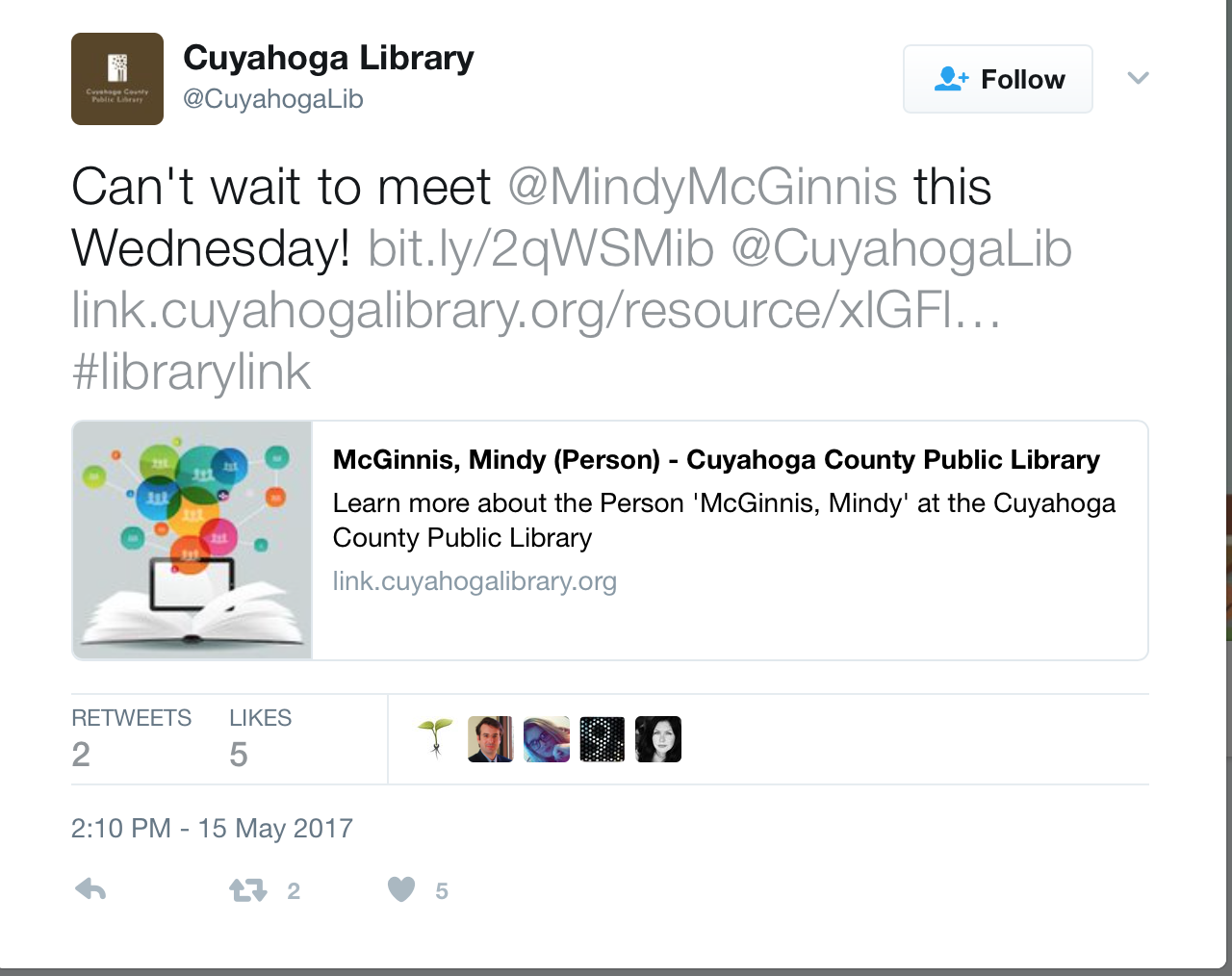 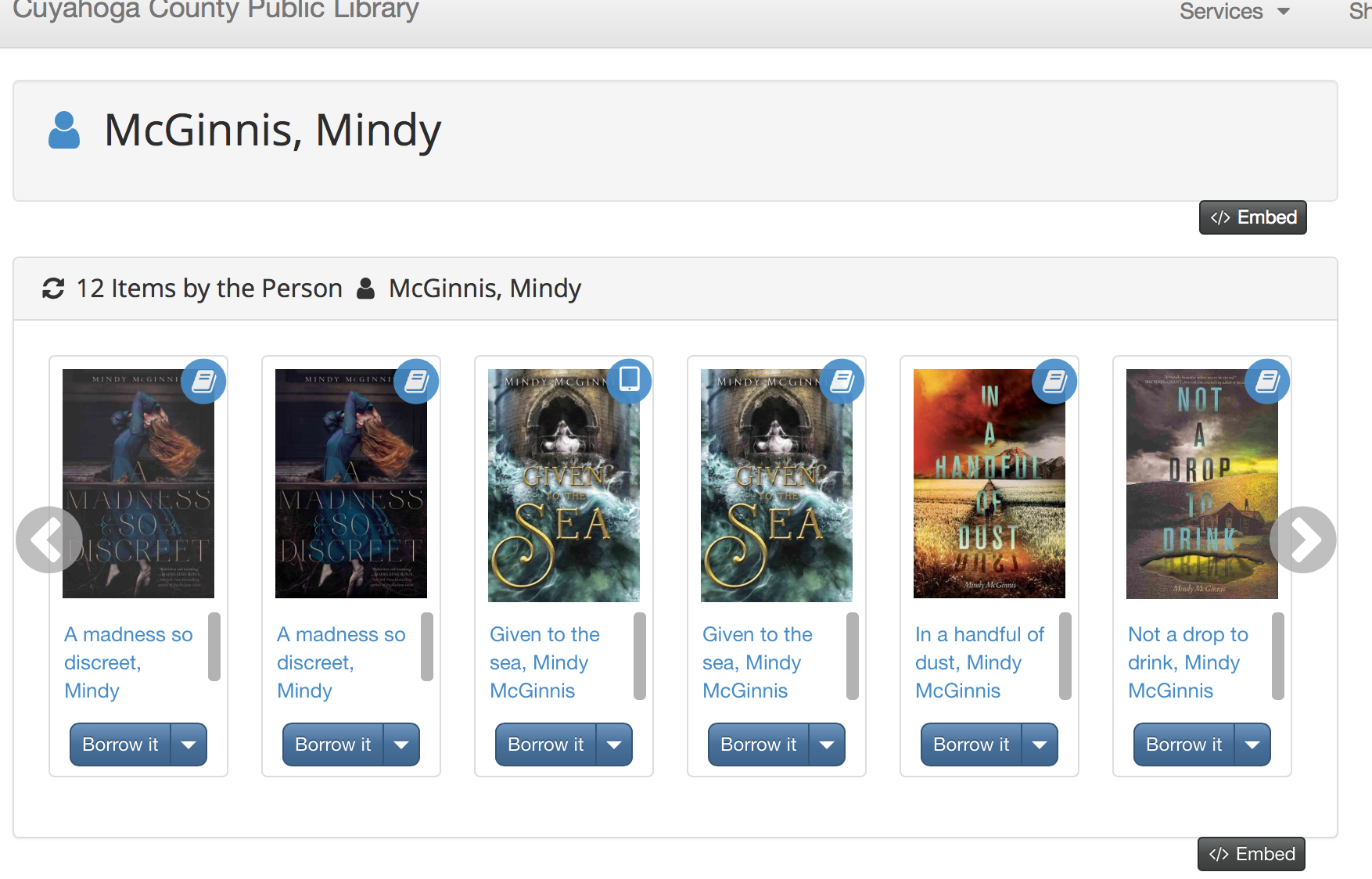 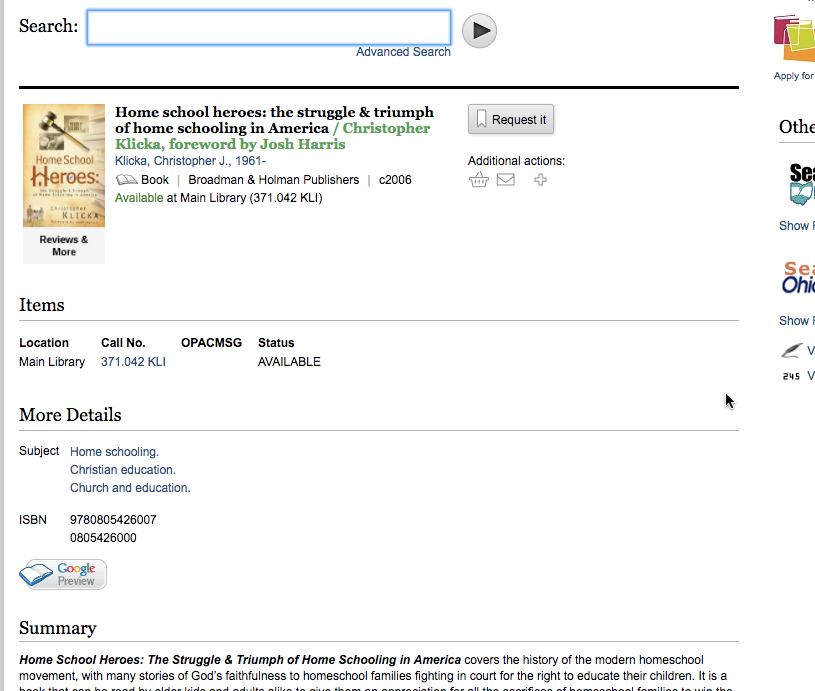 Logging & Statistics
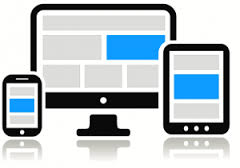 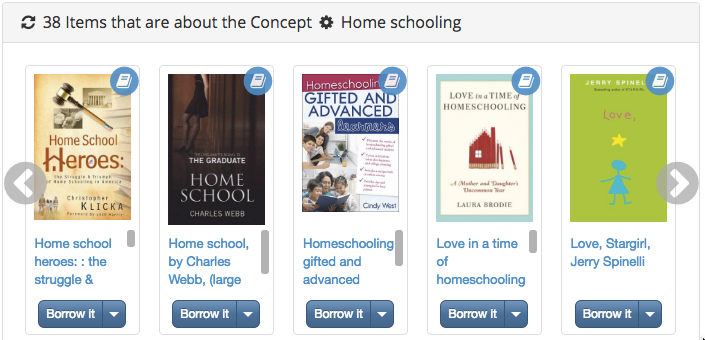 Embeddable 
Content
Capture statistics & inform decision making using:
Embedded content
Impression
Clicks to Library
Sharing
Impact by Channel
Full Logs available monthly for detailed analysis
Measure
Sharing
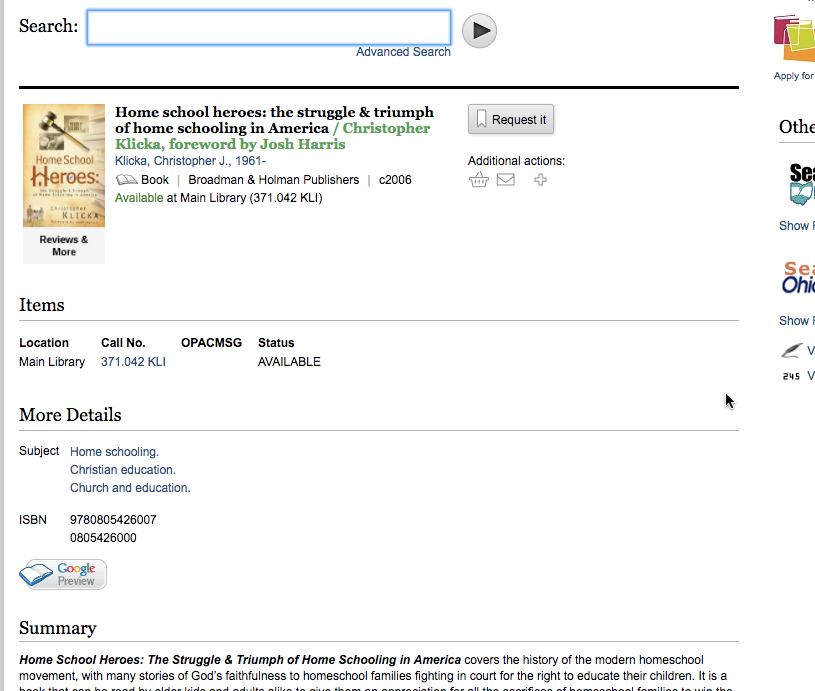 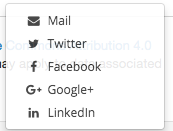 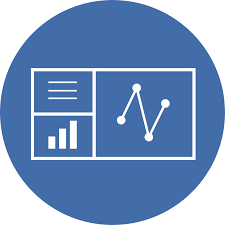 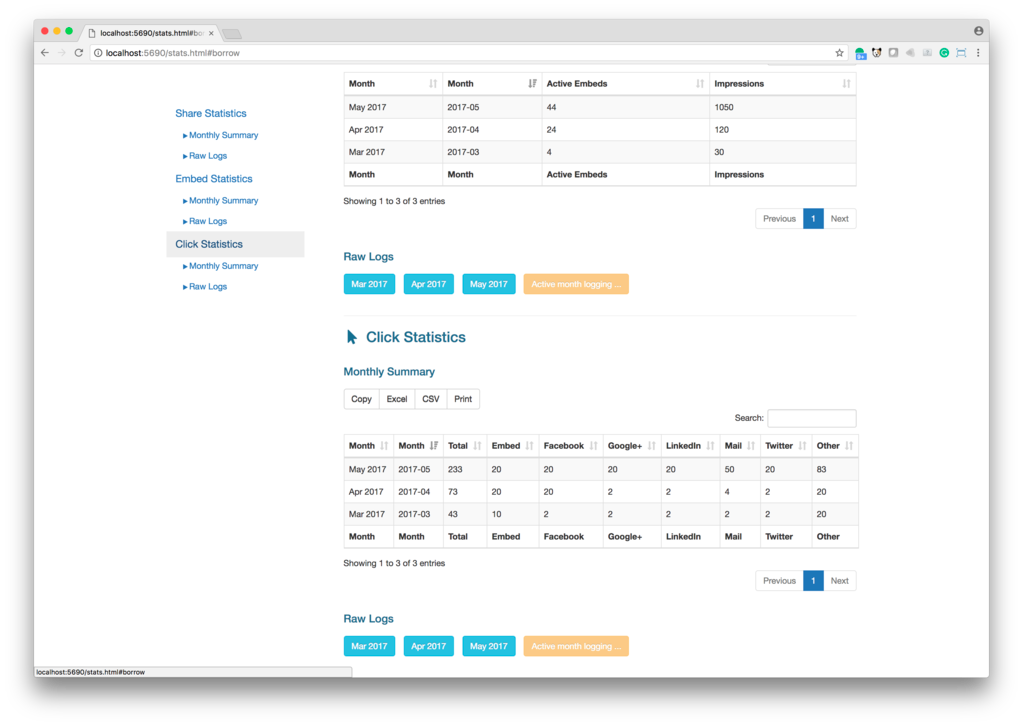 5. Accessible
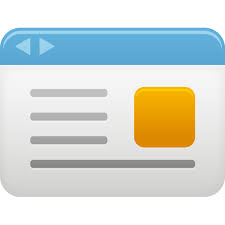 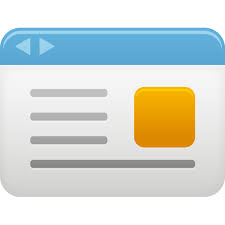 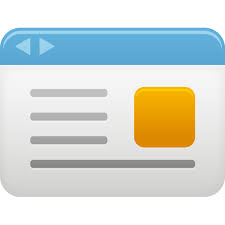 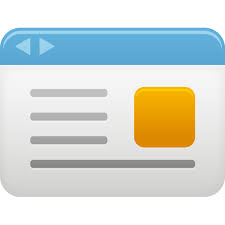 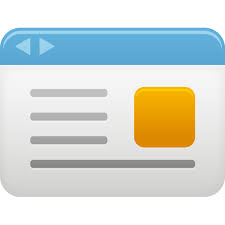 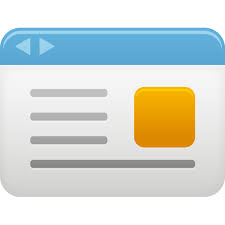 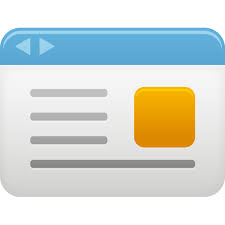 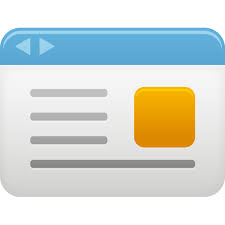 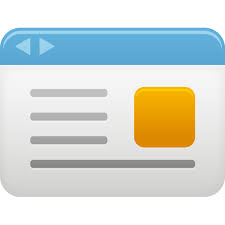 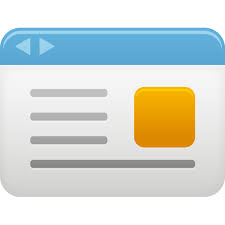 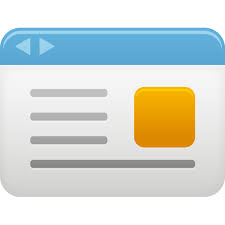 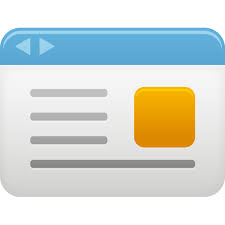 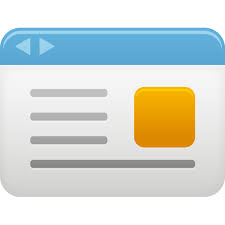 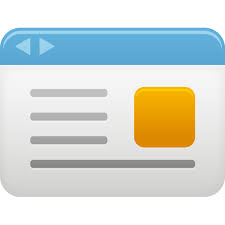 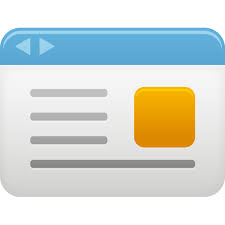 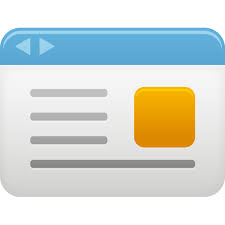 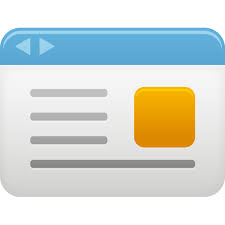 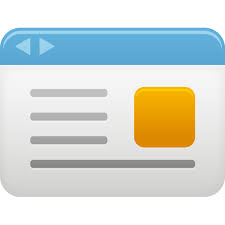 Harvest
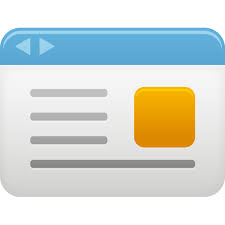 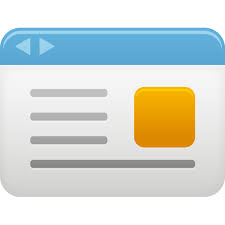 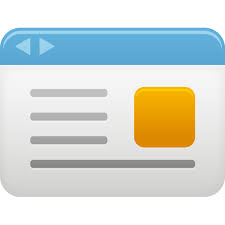 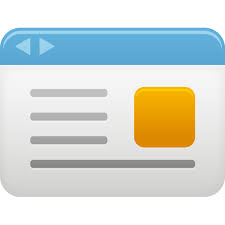 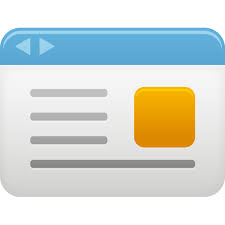 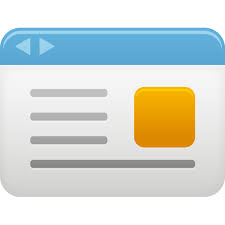 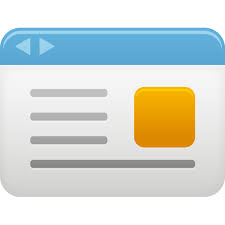 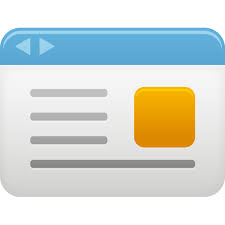 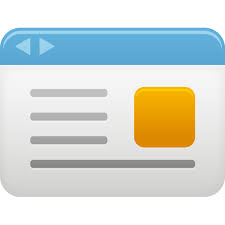 Impression
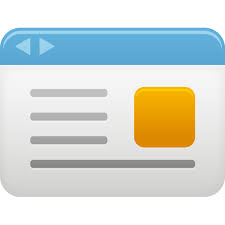 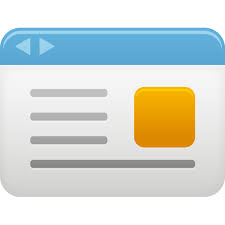 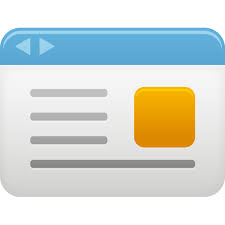 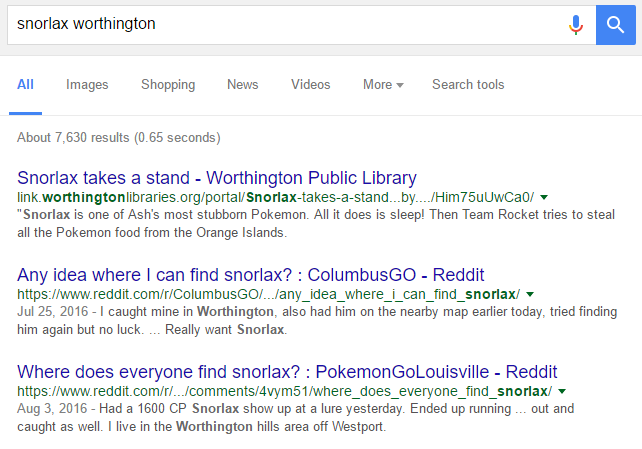 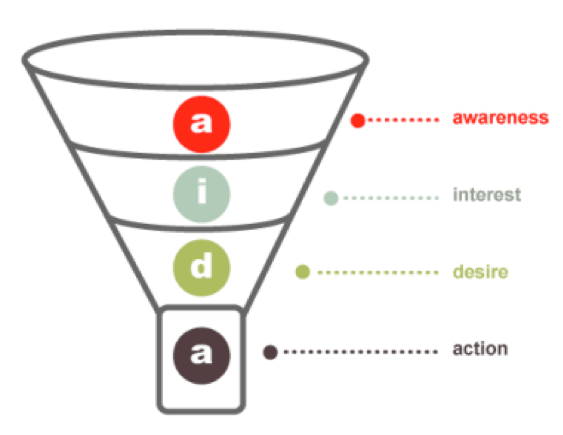 Search Index
Impressions
Find
Measure
Clicks
Library
Library Website/
Discovery
Clicks
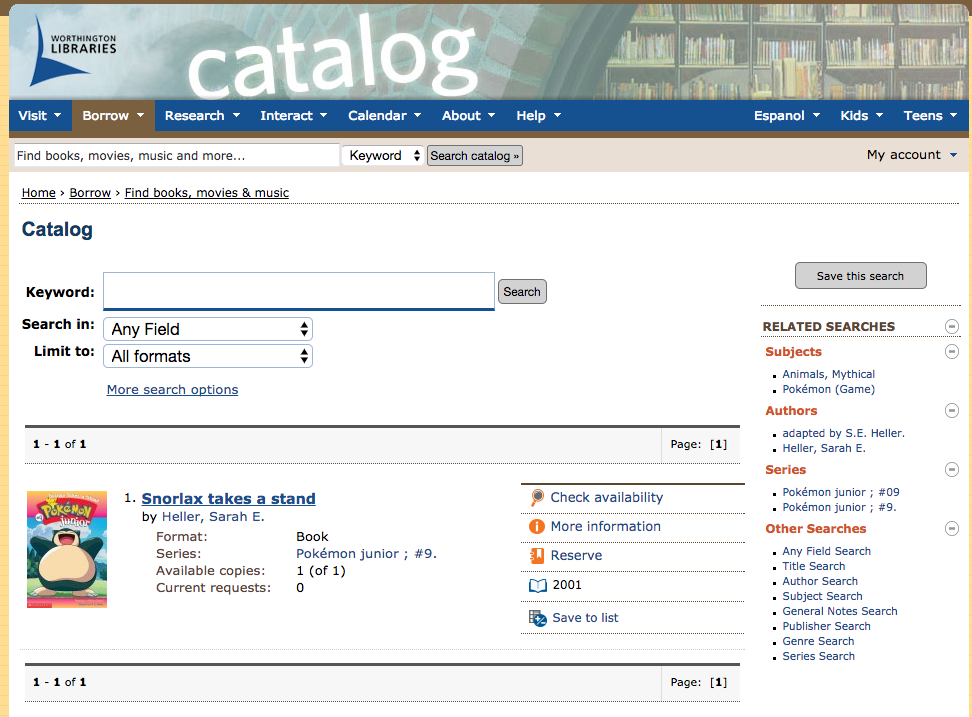 Use
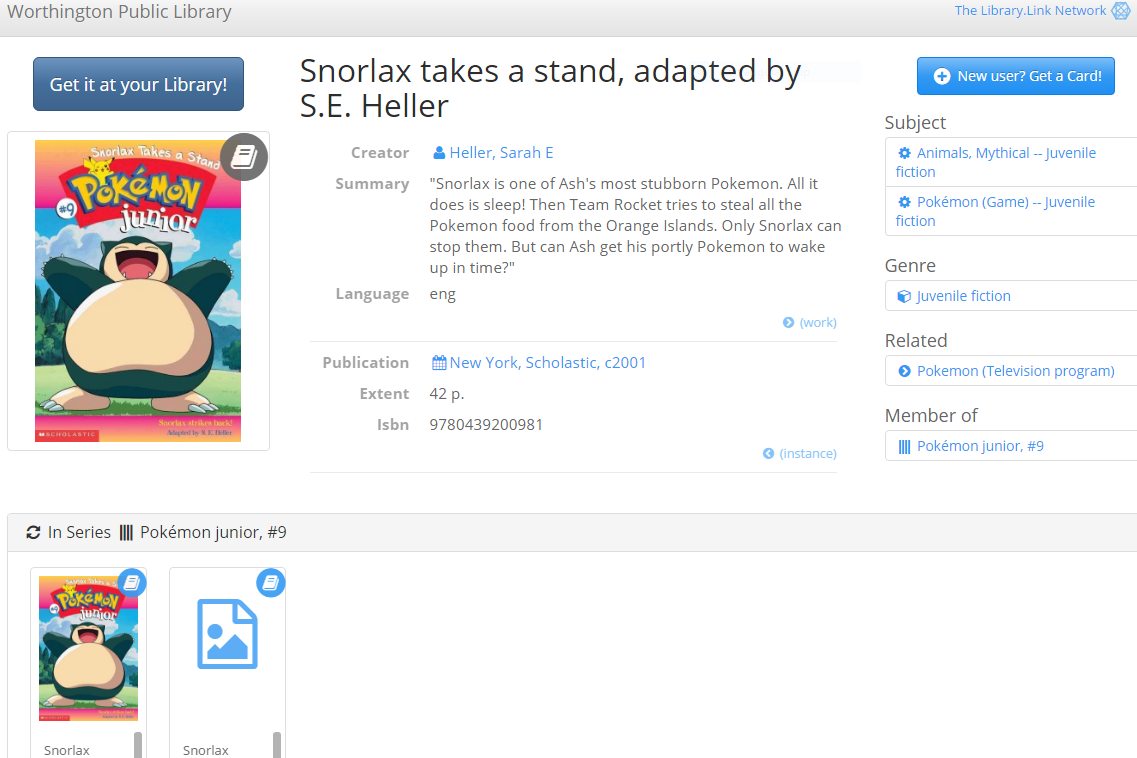 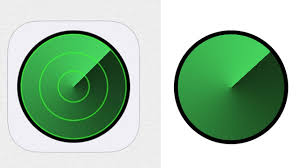 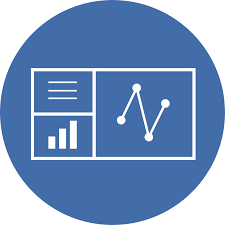 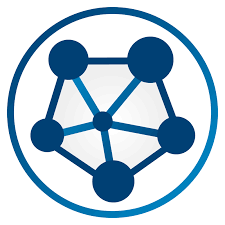 [Speaker Notes: Linked data with intent  …. Locate  use and measure .. Here is an example where that happens .. 

Being seen is a impressions … clicking … and fulfillment .. 

Linked Data with intent ….   You can measure each step .. 

** metaphors are missing here from my pitch 

Term – multiple dimensions .. Success across multiple dimensions  

**** This is something we need to speak to better …. We are going to be modeling it this way in the stats and dashboard ..*****]
6. Contemporary and Collaborative
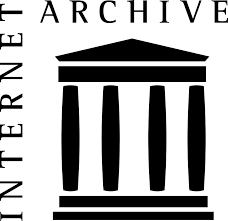 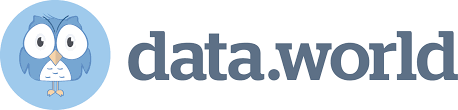 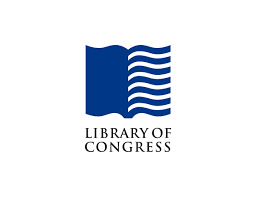 With library resources accessible via published Linked Data, the Internet Archive can provide recognized reach to new audiences.
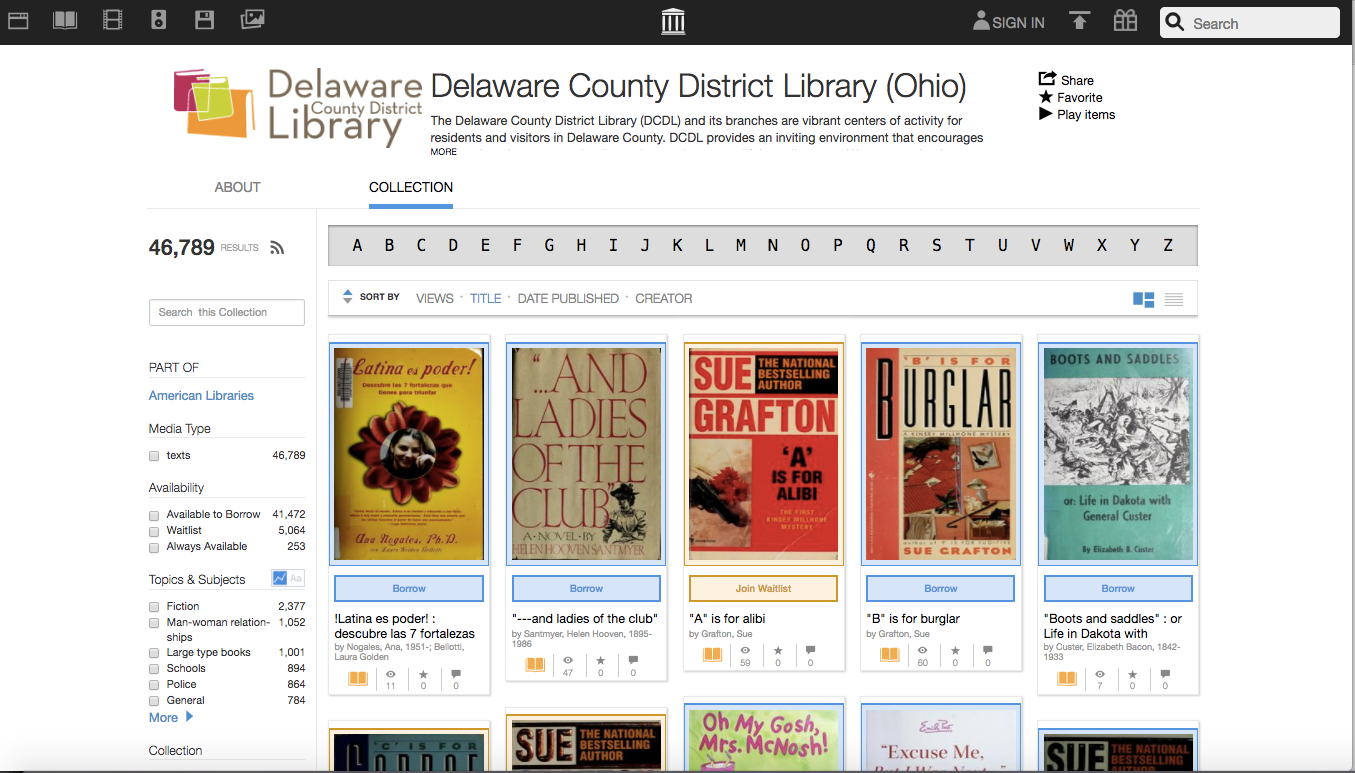 data.world delivers modern data tools and data sets for local and comparative  analysis of libraries, collections, coverage, and communities.
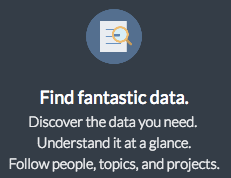 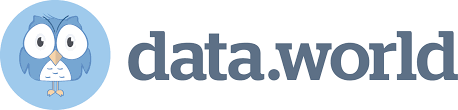 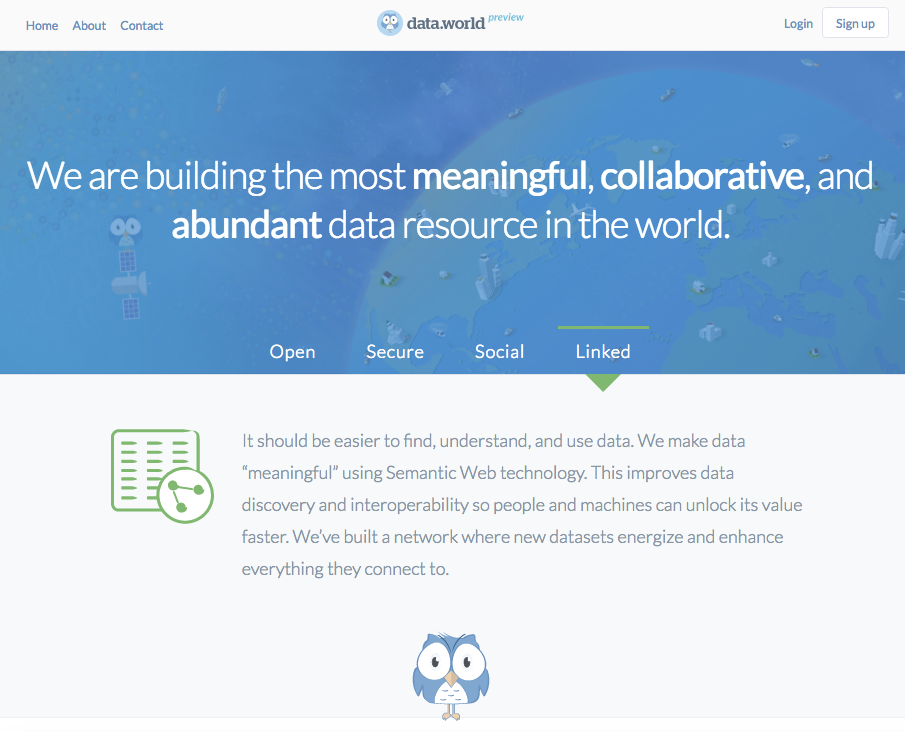 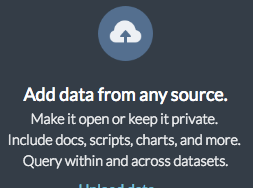 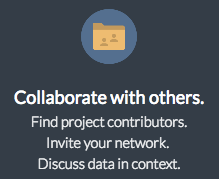 “The Library of Congress Just Made 25 Million Records        Available for Free” – Fortune, May 17, 2017
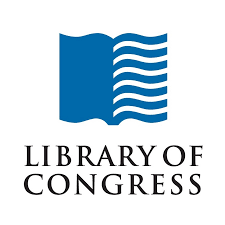 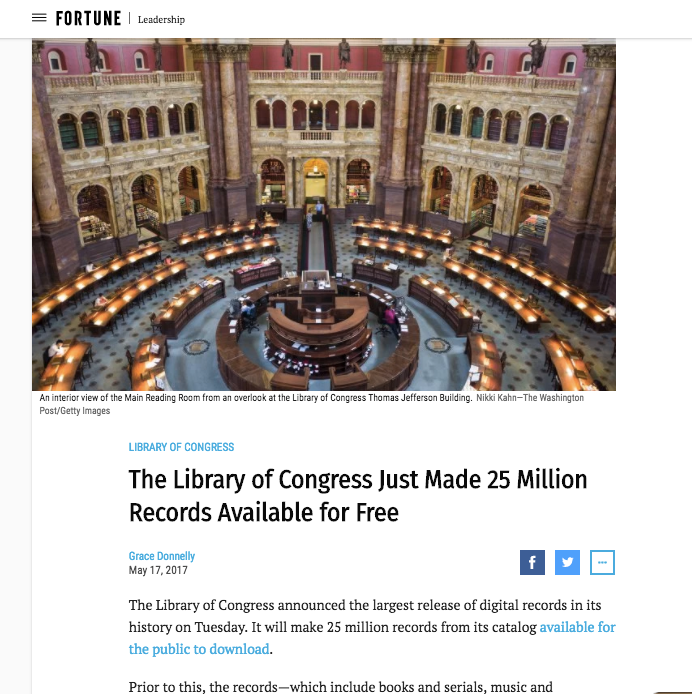 http://loc.library.link
Friday, June 23, 2017

The Library of Congress collection connects in the Library.Link Network
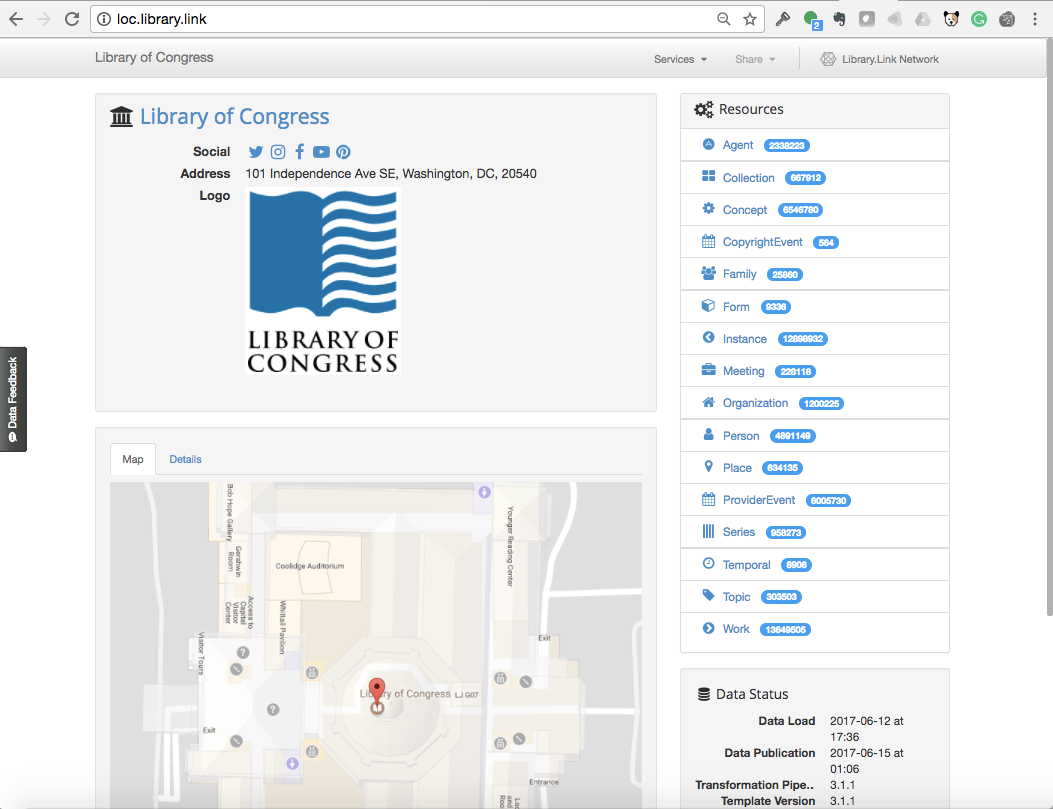 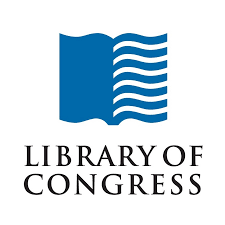 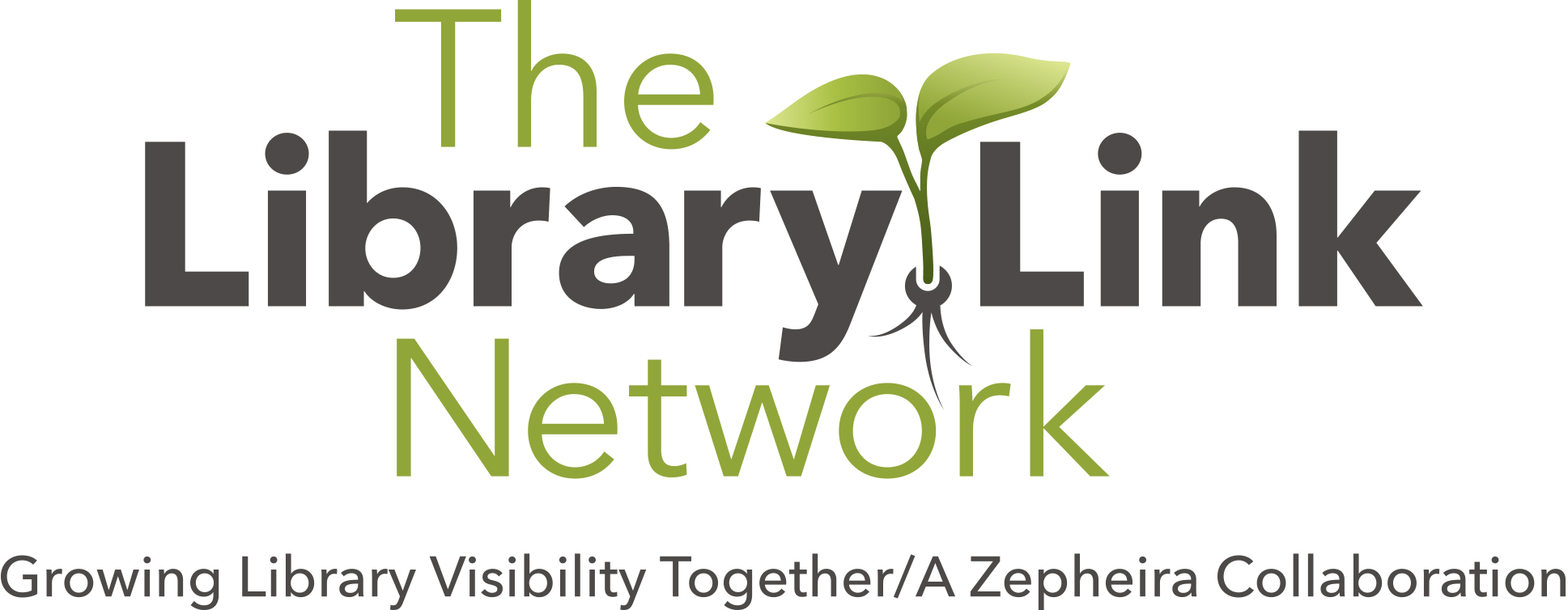 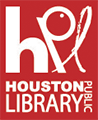 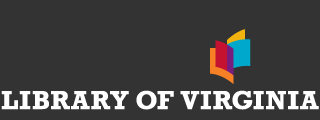 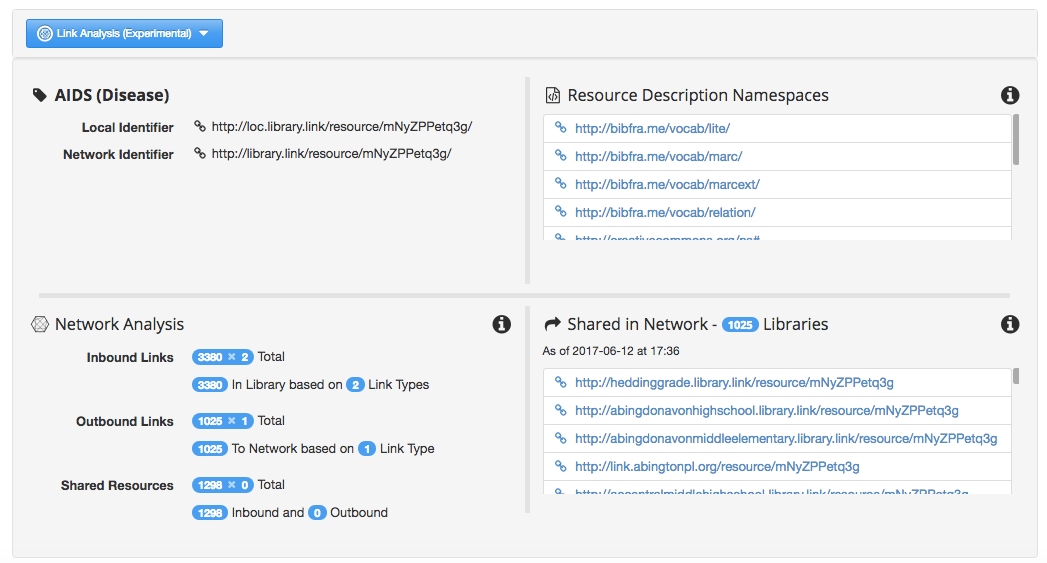 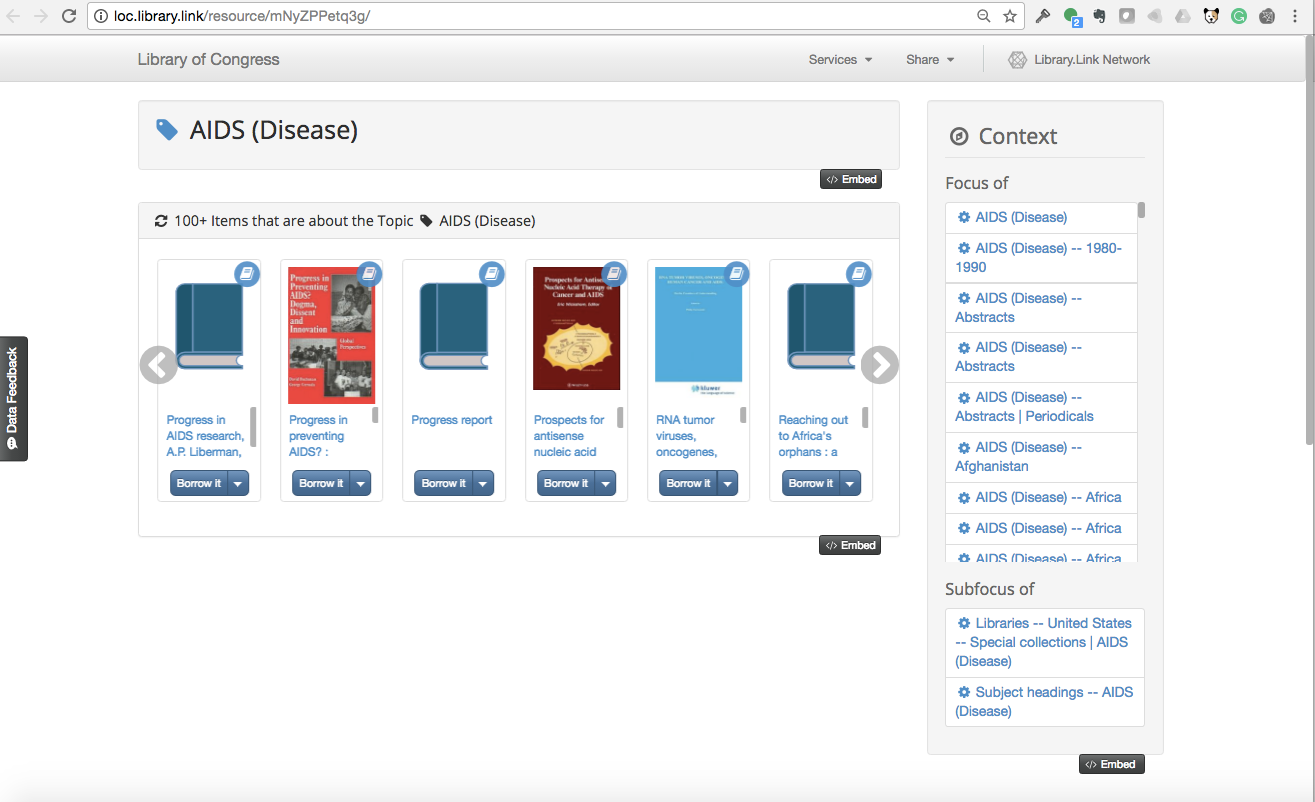 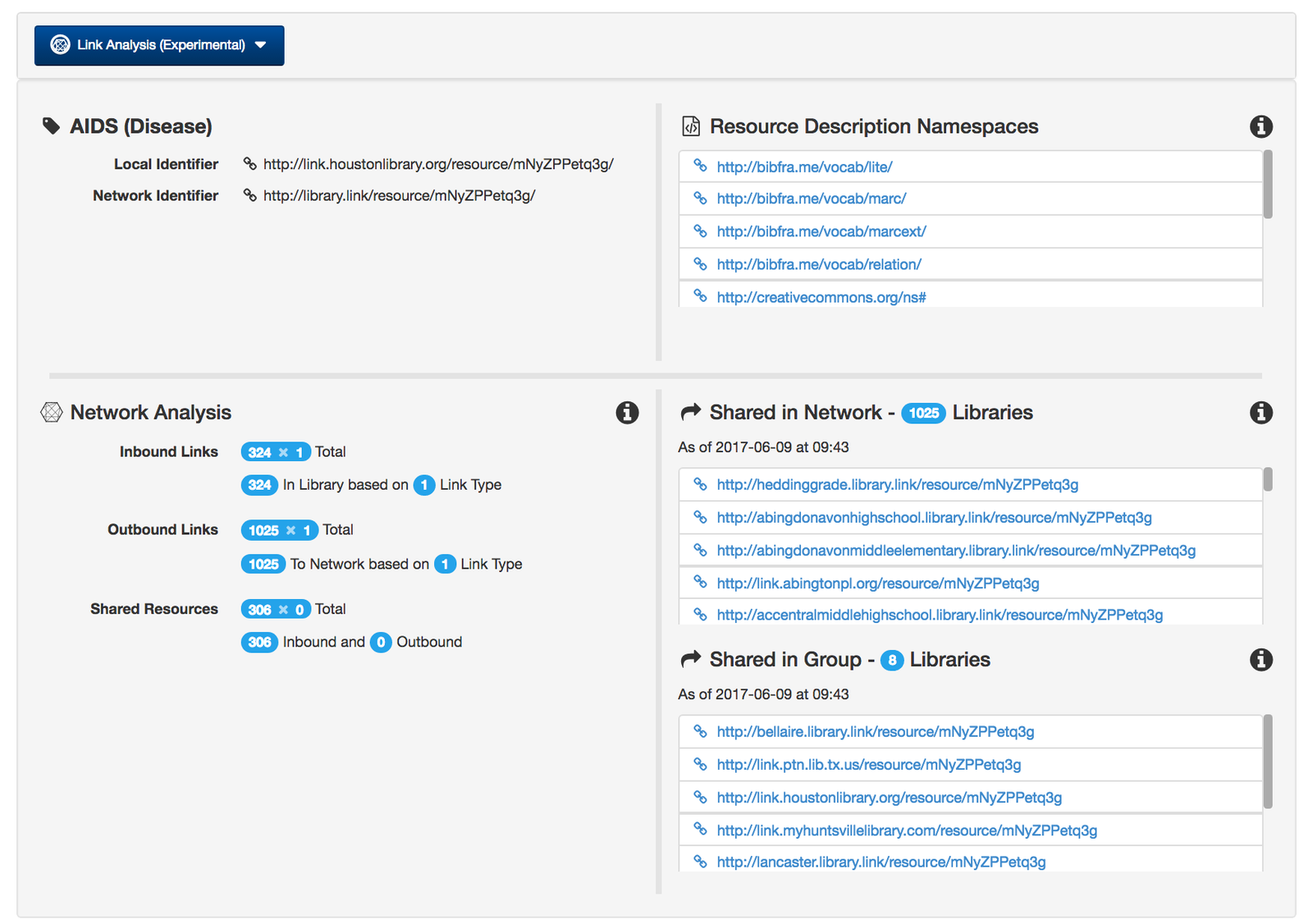 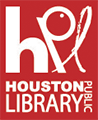 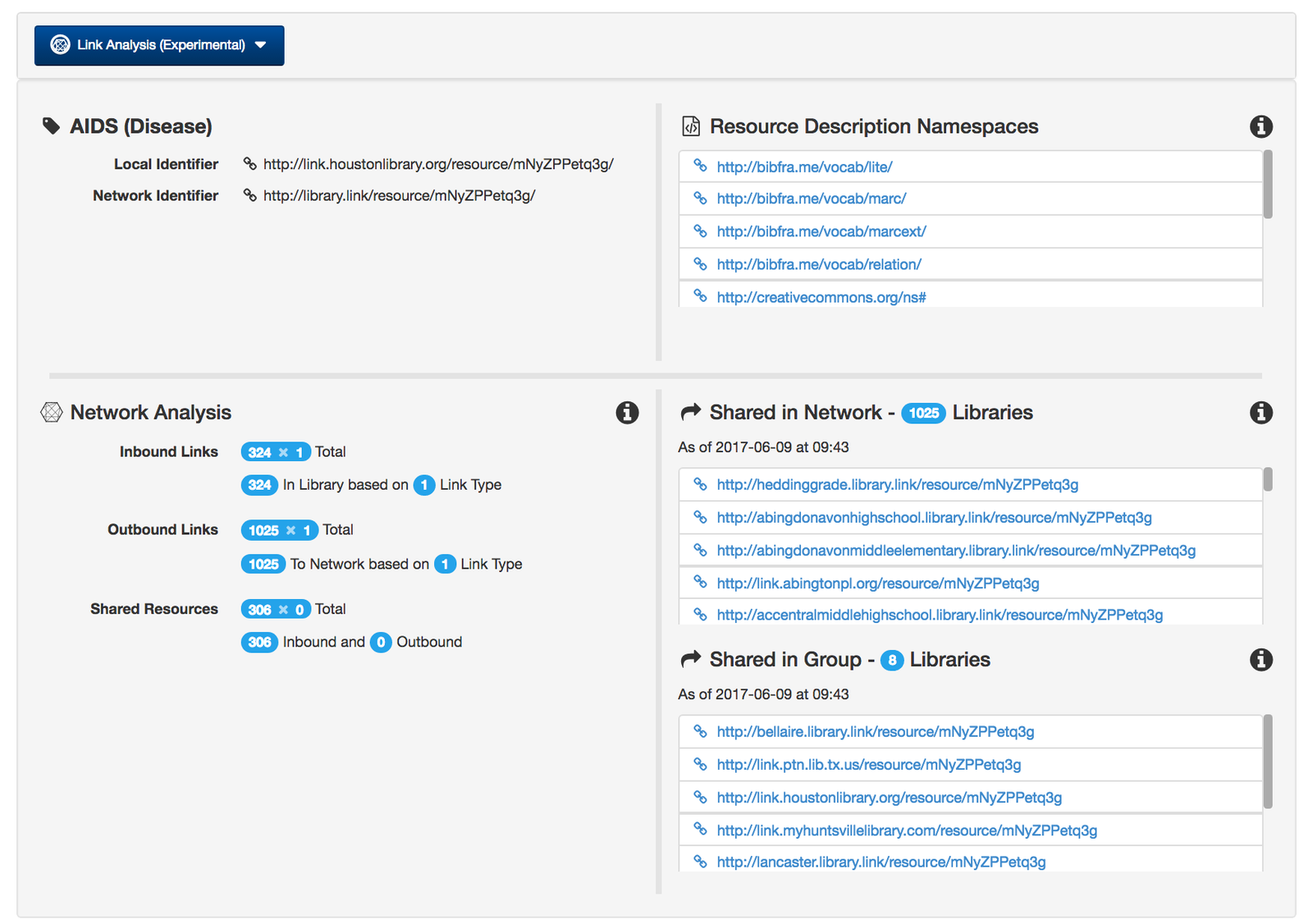 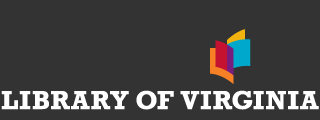 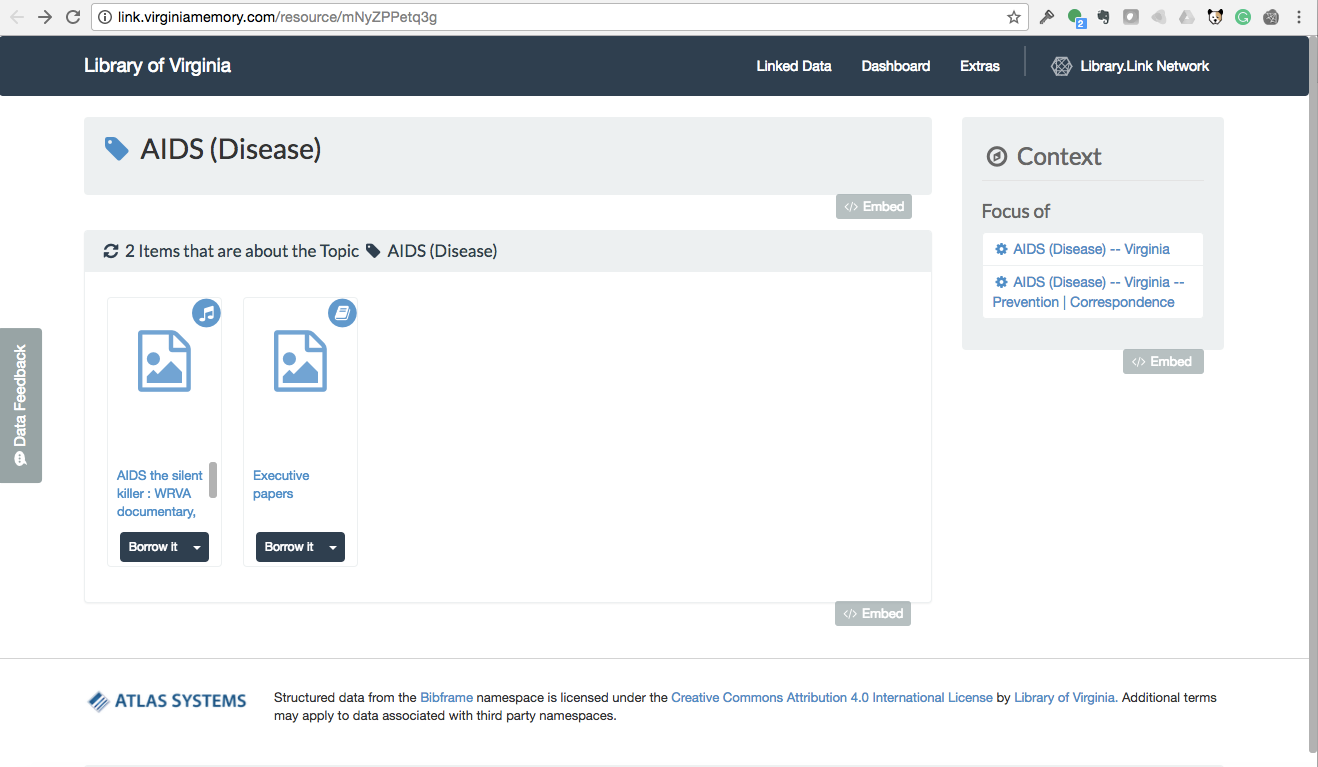 Becoming Data Native  A Community’s Journey Together
Extensible
Purposeful
Collaborative 
Connected
Accessible
Contemporary
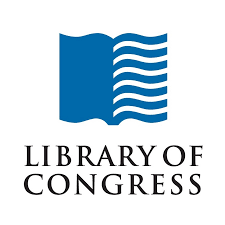 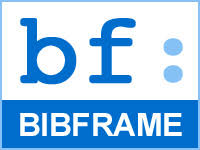 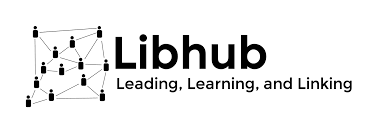 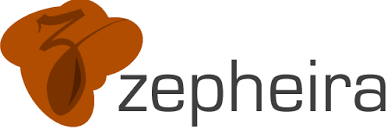 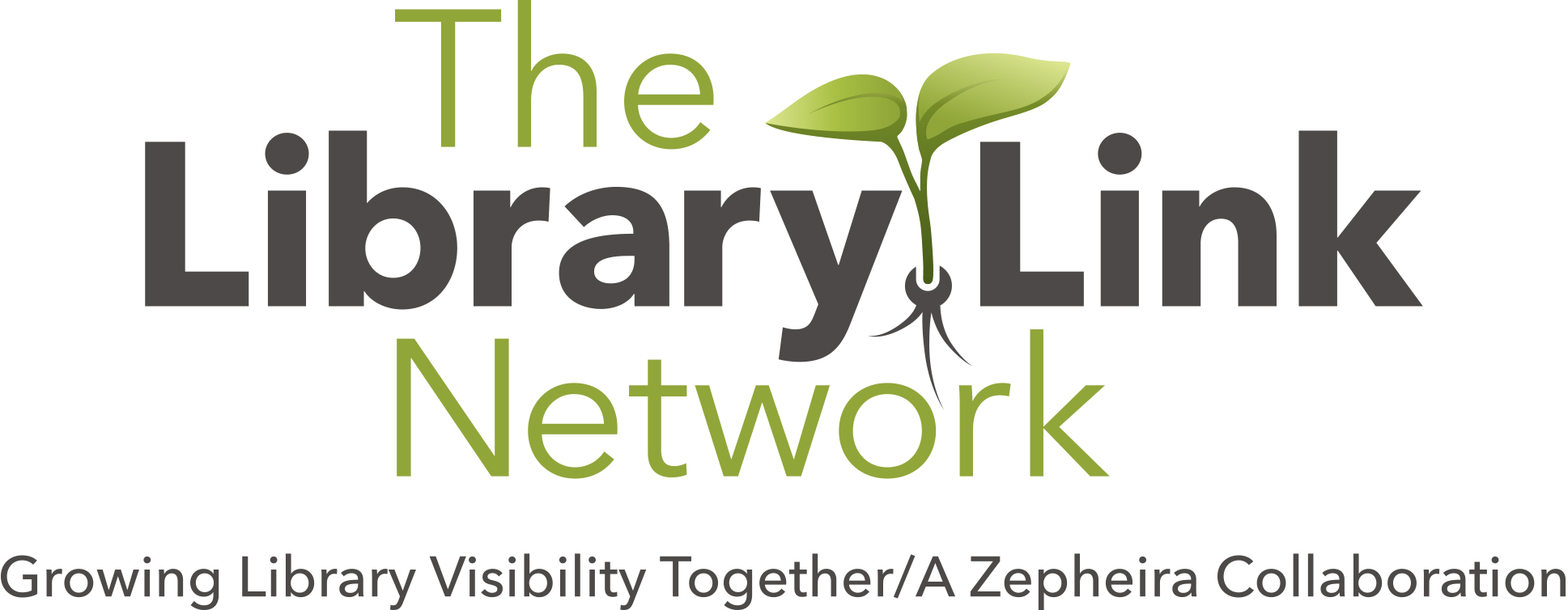